EL CONOCIMIENTO DE SÍ MISMO Y OBJETIVOS.
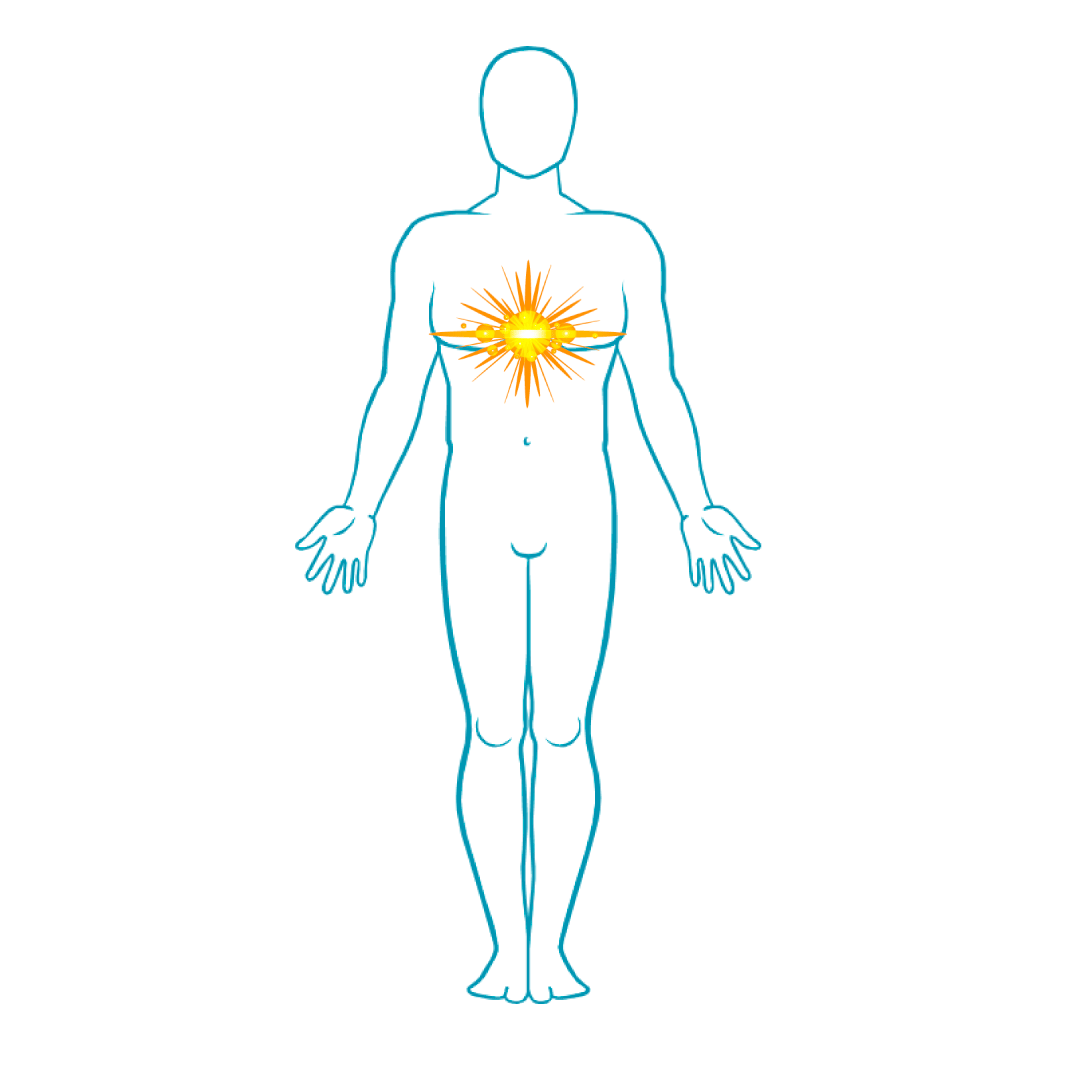 Conferencia 1 – Fase A
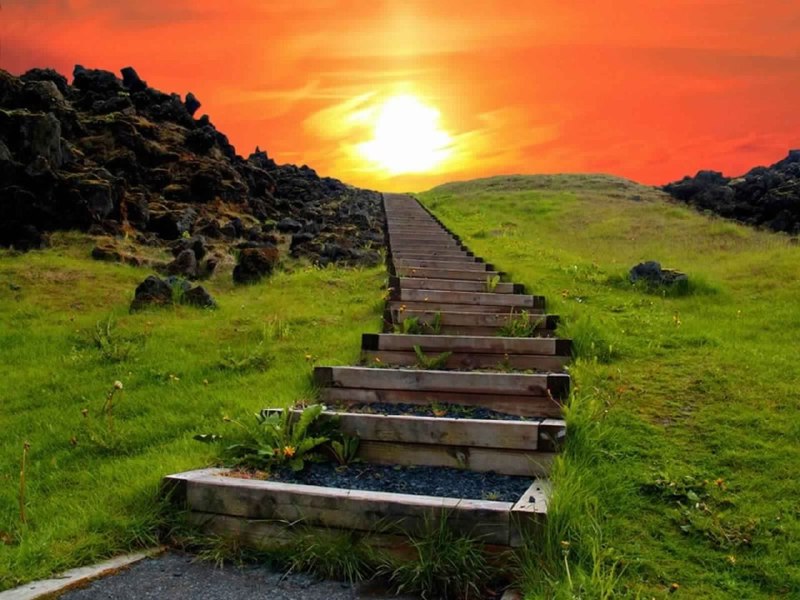 2
Objetivo: Dar a conocer las bases fundamentales o  síntesis del Conocimiento de sí Mismo.
3
EL CONOCIMIENTO DE SÍ MISMO
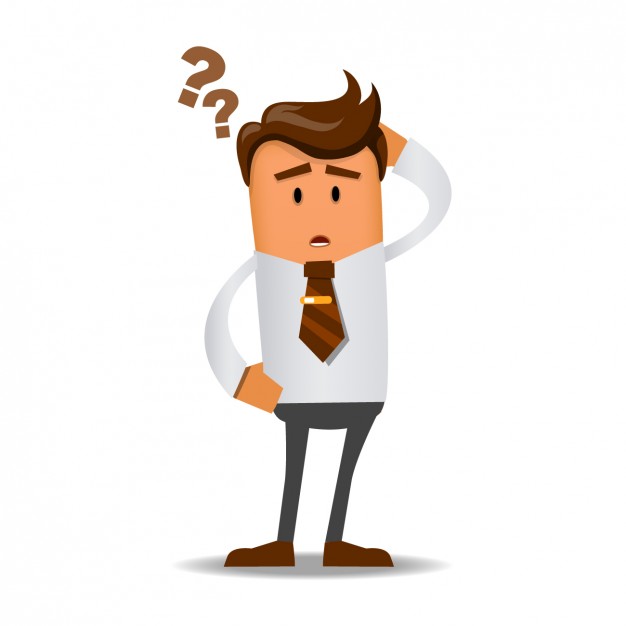 Lo fundamental en la vida es llegar realmente a conocerse a sí mismo:
¿De dónde venimos?
¿Hacia dónde vamos?
¿Cuál es el objetivo de la existencia?
¿Para qué vivimos?
4
EL CONOCIMIENTO DE SÍ MISMO.
Para lograr conocerse a sí mismo se requiere incesante Auto-Observación.
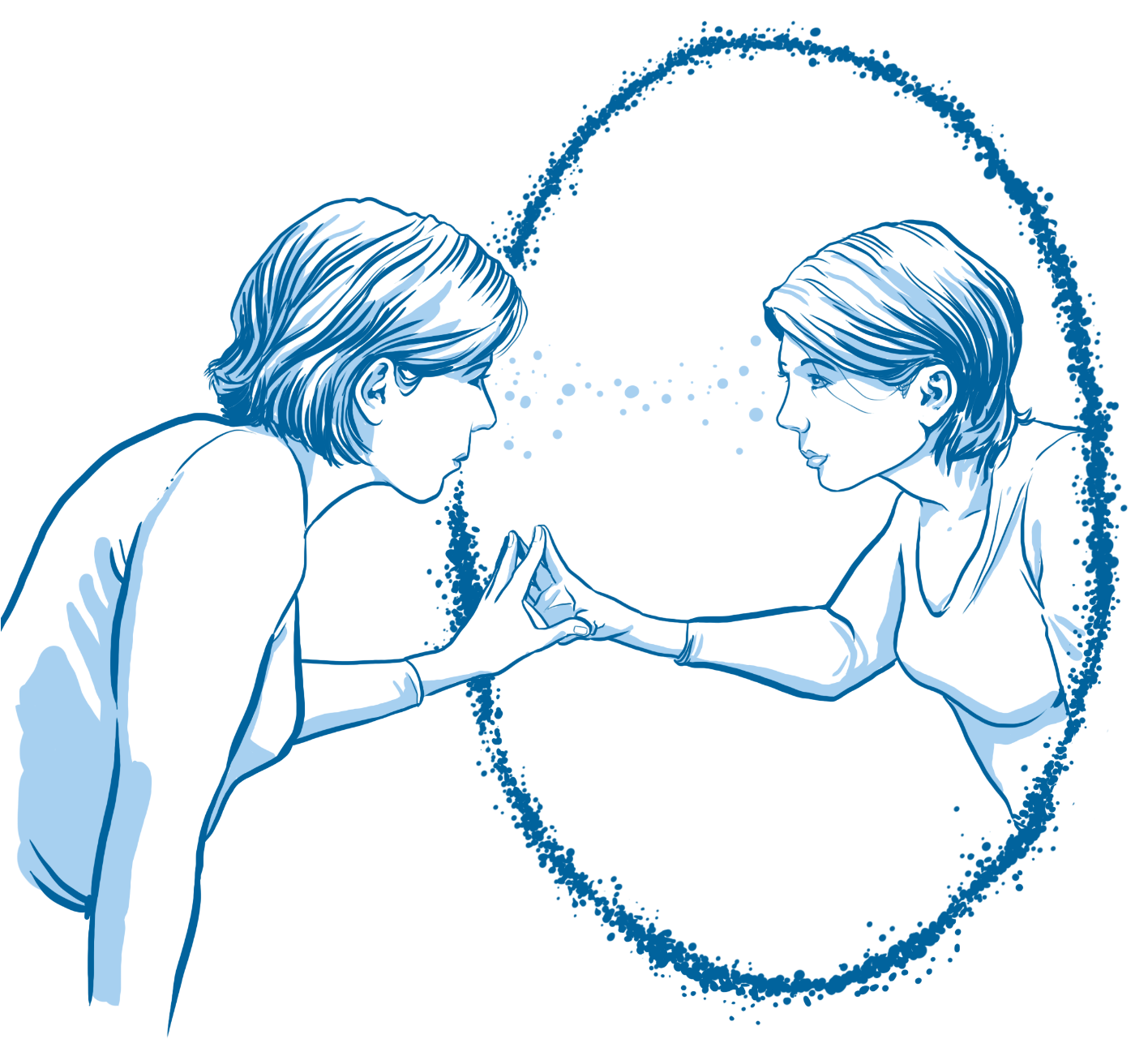 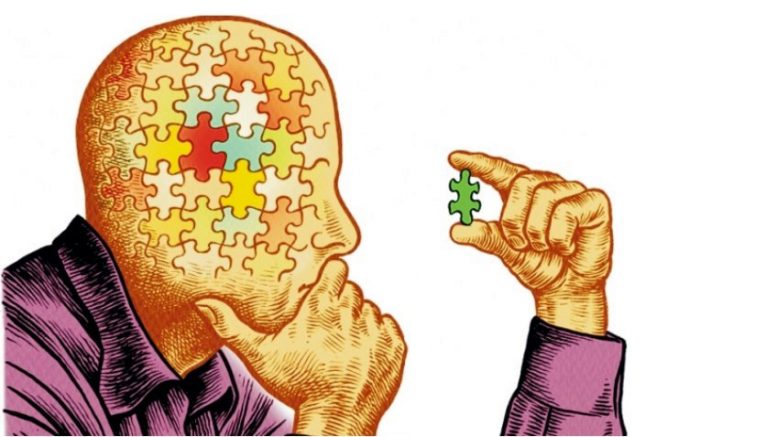 “Cada uno de nosotros tiene su propia Sabiduría Divina que es la de su Real Ser Interior.”
5
1.
2.
3.
CUERPO FÍSICO
De Materia.
ESPÍRITU O CONCIENCIA
De Luz.
ALMA o MENTE
De Energía.
¡TODOS!
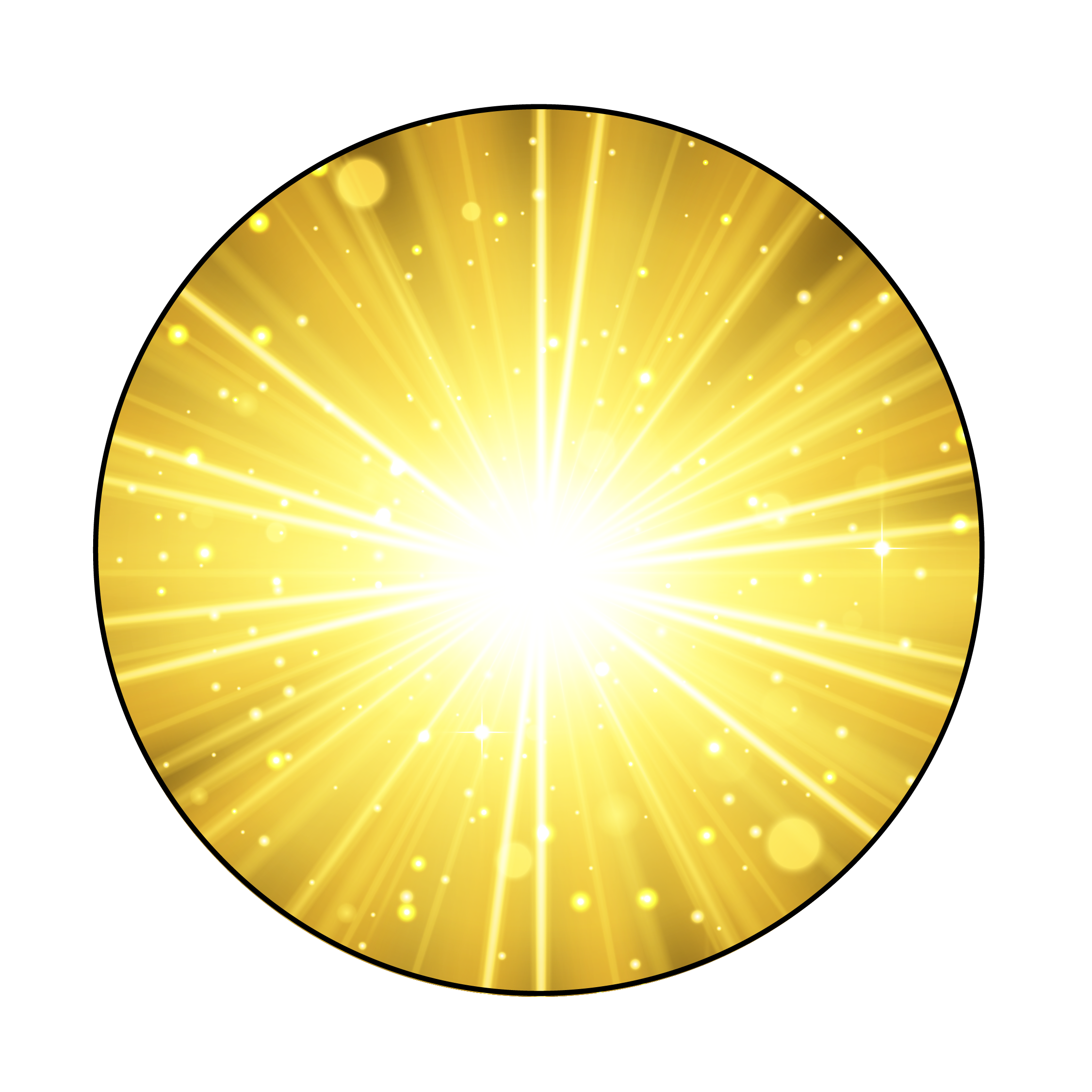 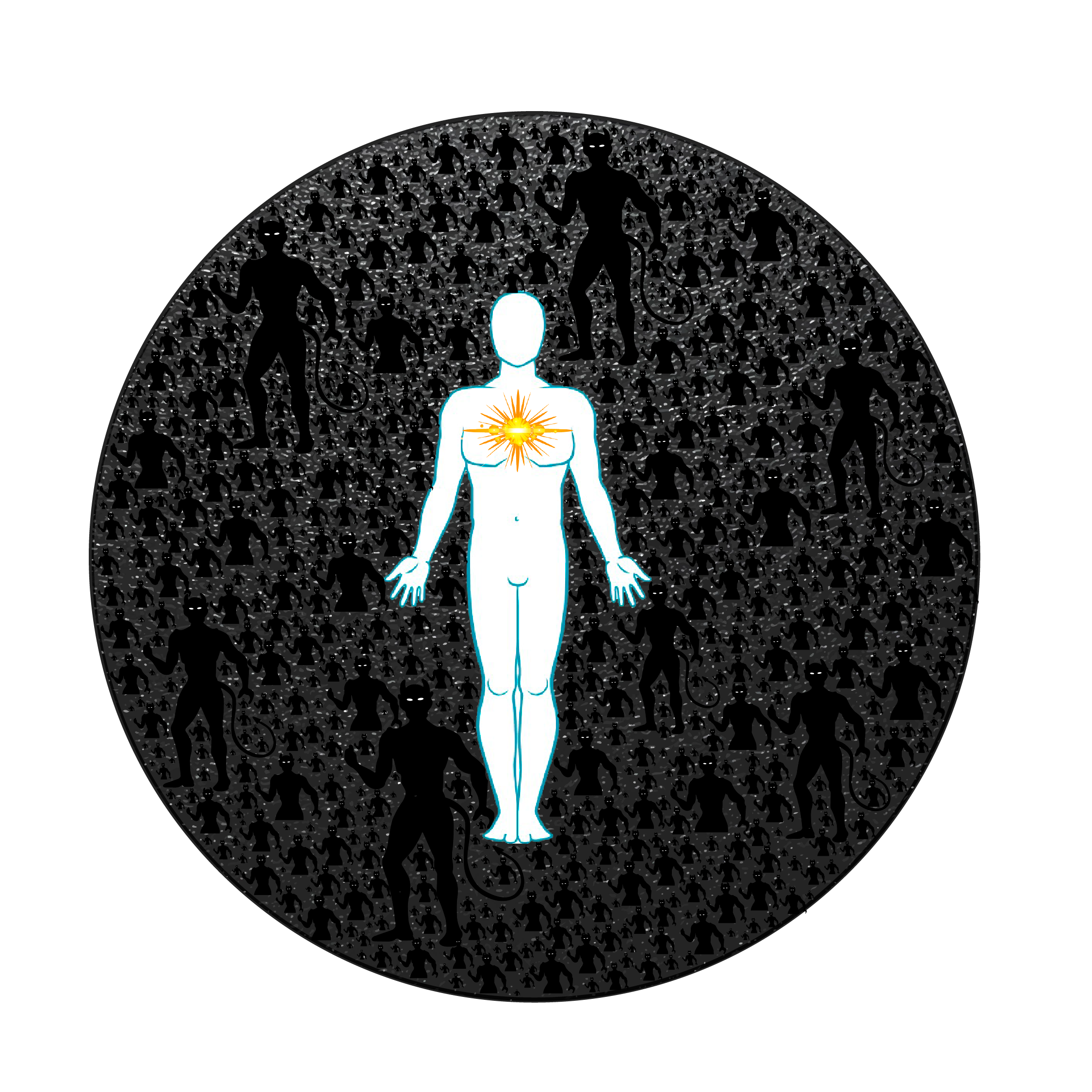 ESTAMOS CONSTITUIDOS POR TRES PARTES.
Lo Real.
Verdadero y Eterno
Máquina Humana.
Psiquis Múltiple.
6
CUERPO FÍSICO
De Materia.
1.
Materia
Nuestro Cuerpo Físico o máquina humana.
Lo tenemos, pero no es únicamente lo que somos.
Máquina Humana.
7
2.
ALMA o MENTE
De Energía.
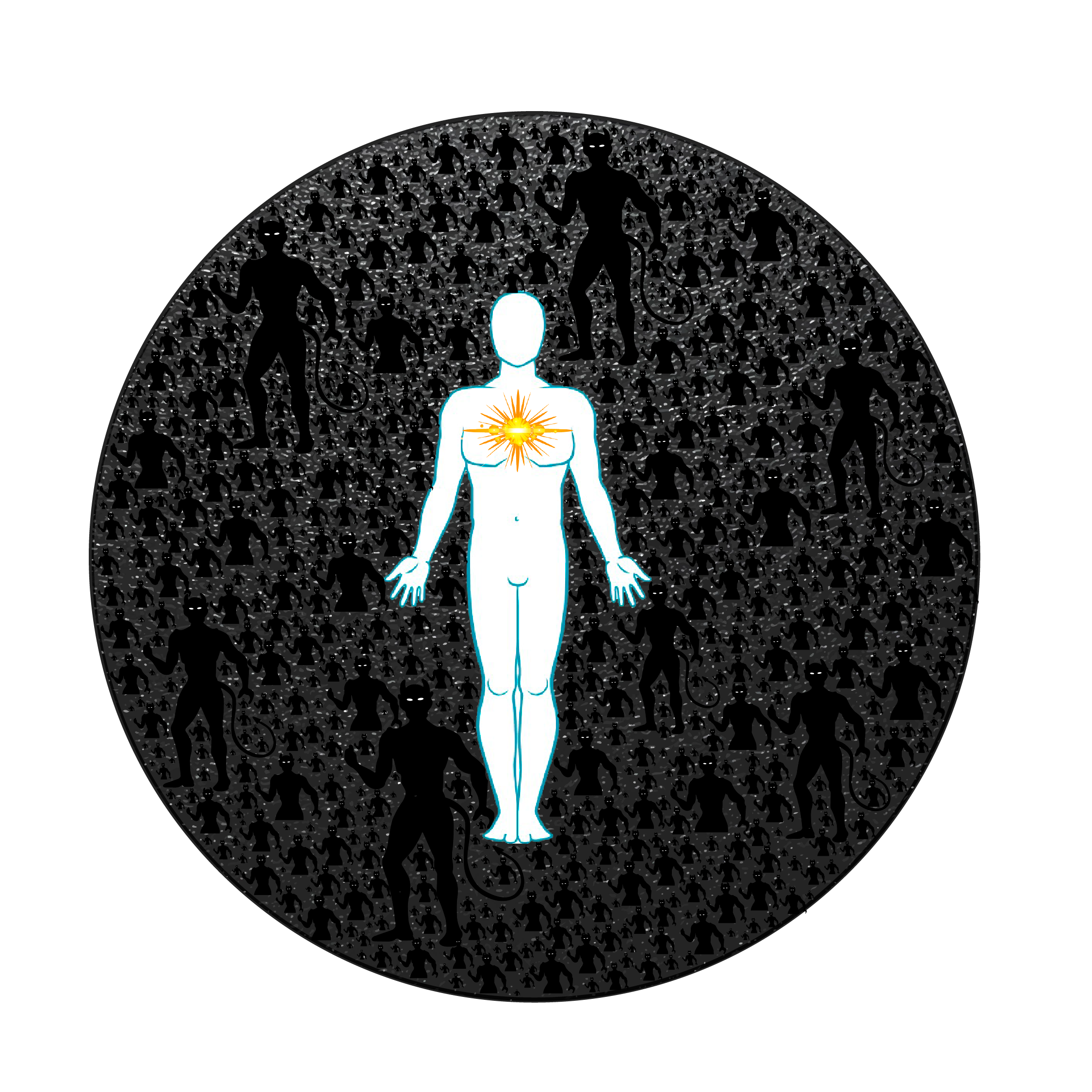 Alma o mente.
El 97% de Esencia atrapada, la Energía Psíquica
Aquí encontramos todas nuestras diferentes formas de ser, nuestros defectos.
En esta parte es donde se centra nuestro trabajo de auto-realización.
Psiquis Múltiple.
8
ESPÍRITU O CONCIENCIA
De Luz.
3.
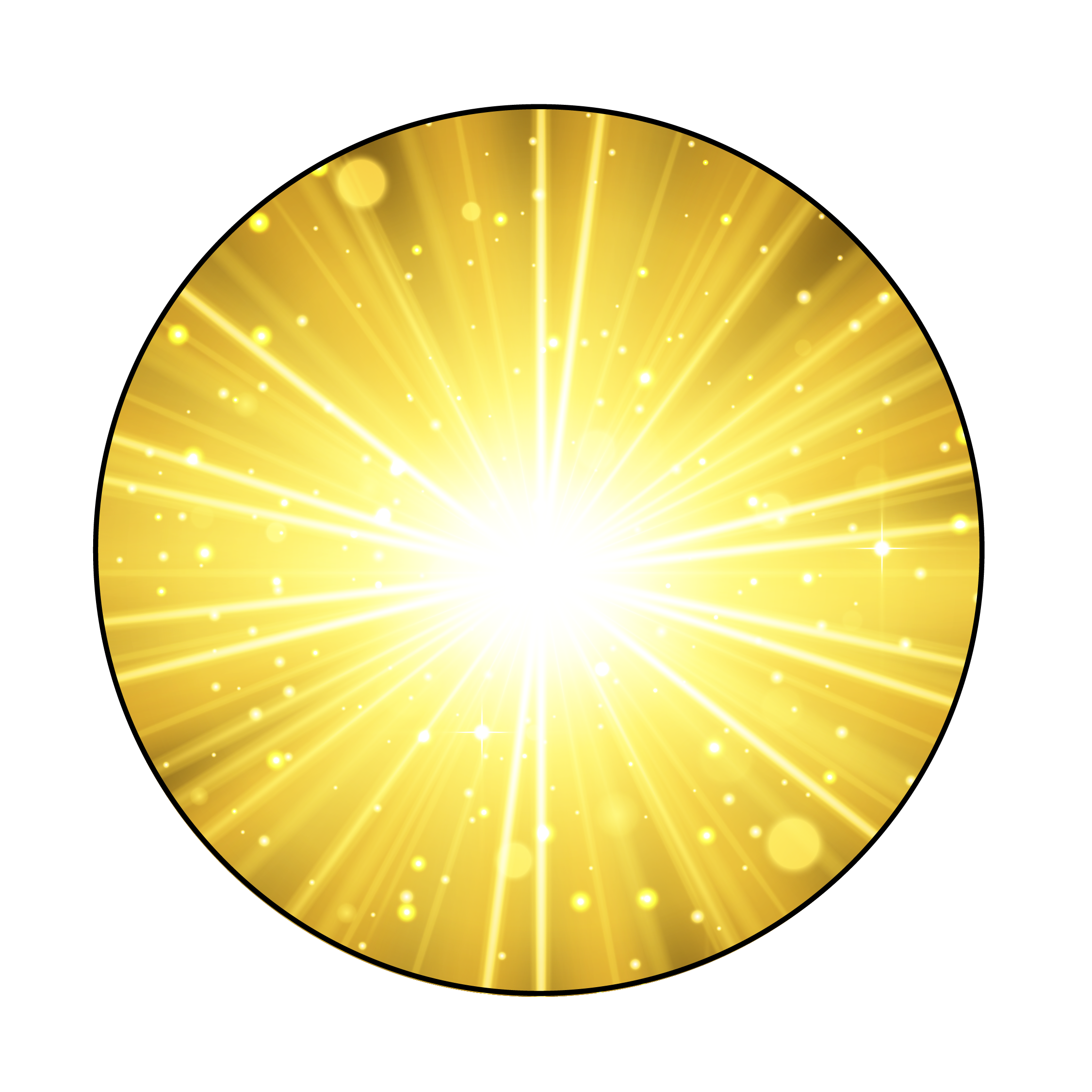 Espíritu o conciencia.
El 3% de Esencia libre y consciente, nuestra Sabiduría Divina.
Lo Real, lo Verdadero, lo Eterno o Inmortal, lo Cognoscente de cada uno, lo que no es del tiempo y nunca pasa.
Lo Real.
Verdadero y Eterno
LOS 4 
PILARES DE LA SABIDURÍA
CIENCIA
ARTE
PSICOLOGÍA
MÍSTICA
9
Para llegar al Conocimiento Interior debemos estudiar los Cuatro Pilares de la Sabiduría, que nos permitirán ir penetrando lentamente en ese mundo interior llamado uno mismo.
10
Los 4 pilares de la sabiduría son:
CIENCIA
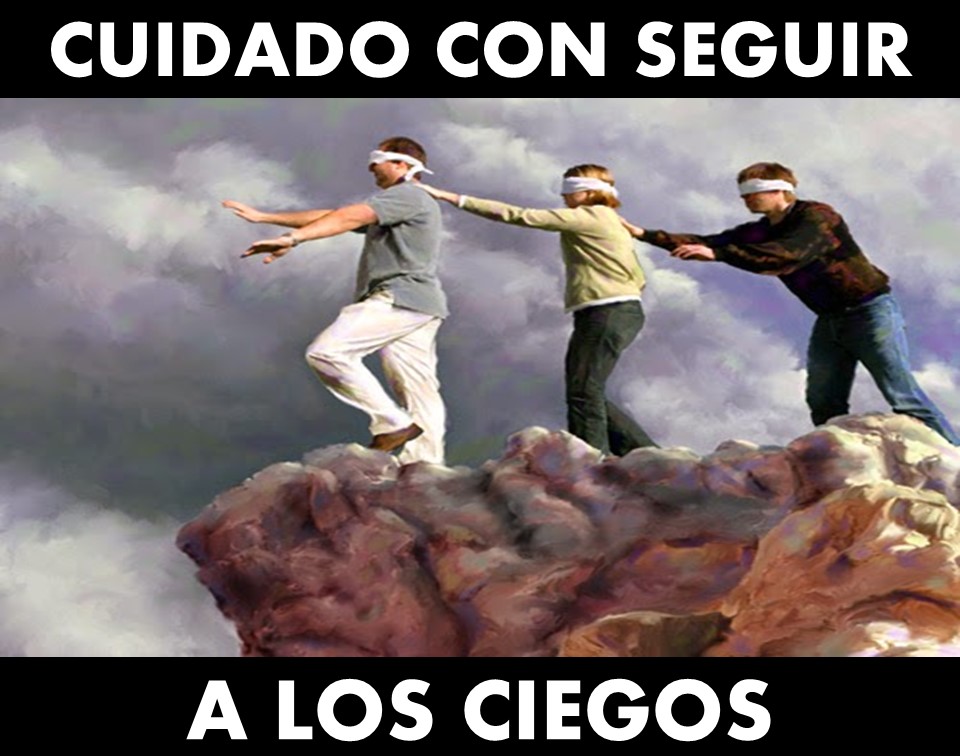 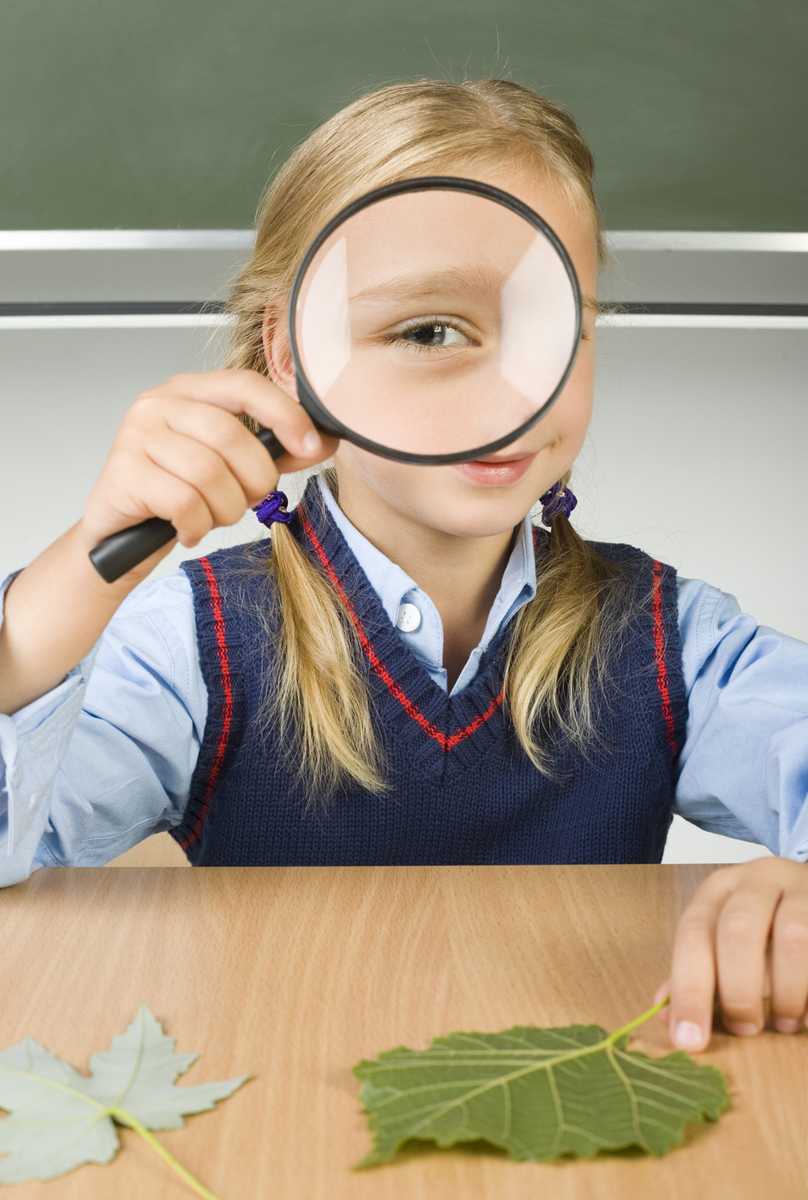 La experimentación es la base de la Ciencia Consciente. La Ciencia nos enseña los diferentes procedimientos para poder conocer nuestro mundo interior y experimentarlo en forma directa.
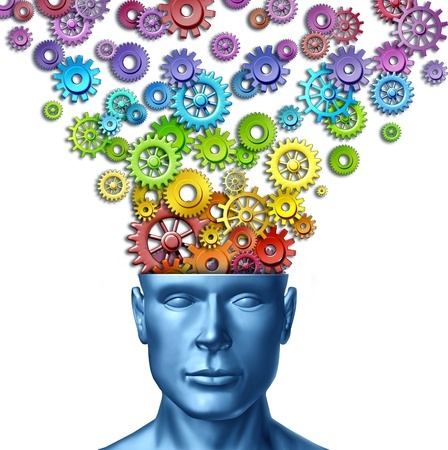 EXPERIMENTACION DIRECTA
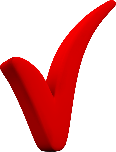 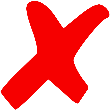 CREENCIA
La práctica hace al Maestro, por eso debemos practicar hasta triunfar.
11
Relajación
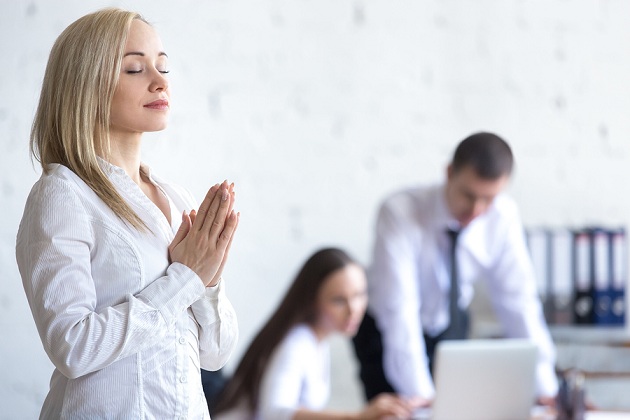 Conferencias y Prácticas Guiadas
12
Concentración
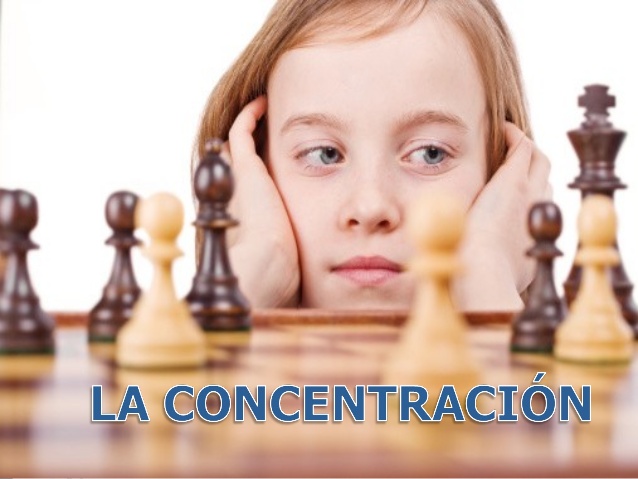 Conferencias y Prácticas Guiadas
13
Desdoblamiento Astral
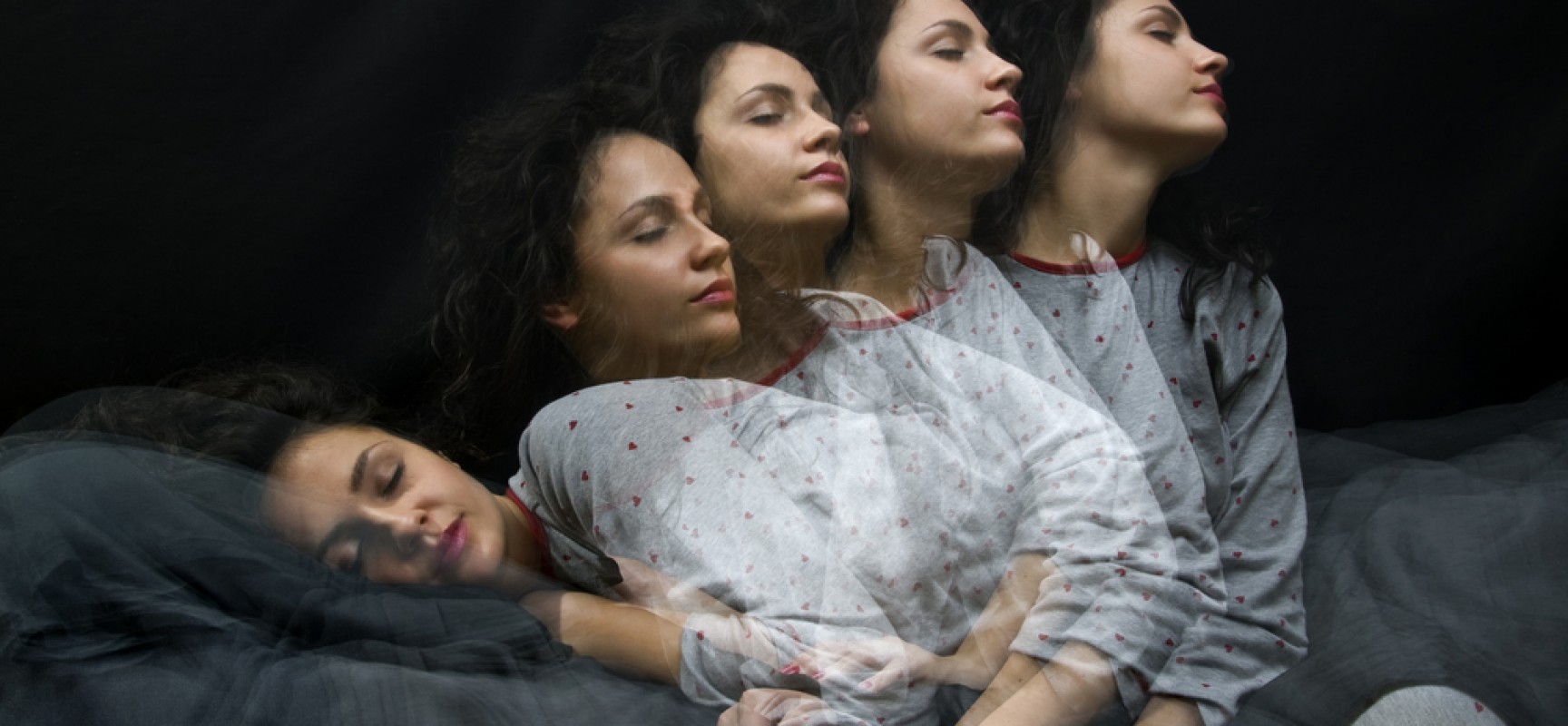 Conferencias y Prácticas Guiadas
14
Meditación Trascendental
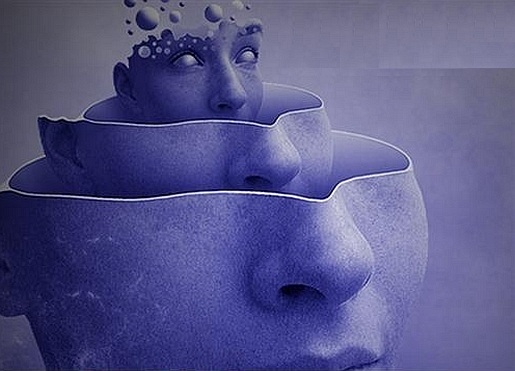 Conferencias y Prácticas Guiadas
15
Negociación del Karma
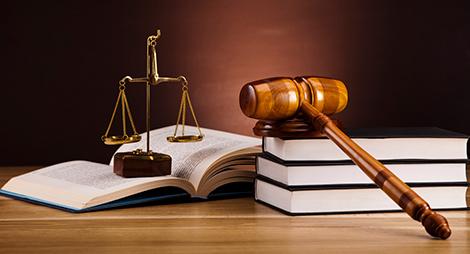 Conferencias y Prácticas Guiadas
16
Los 4 pilares de la sabiduría son:
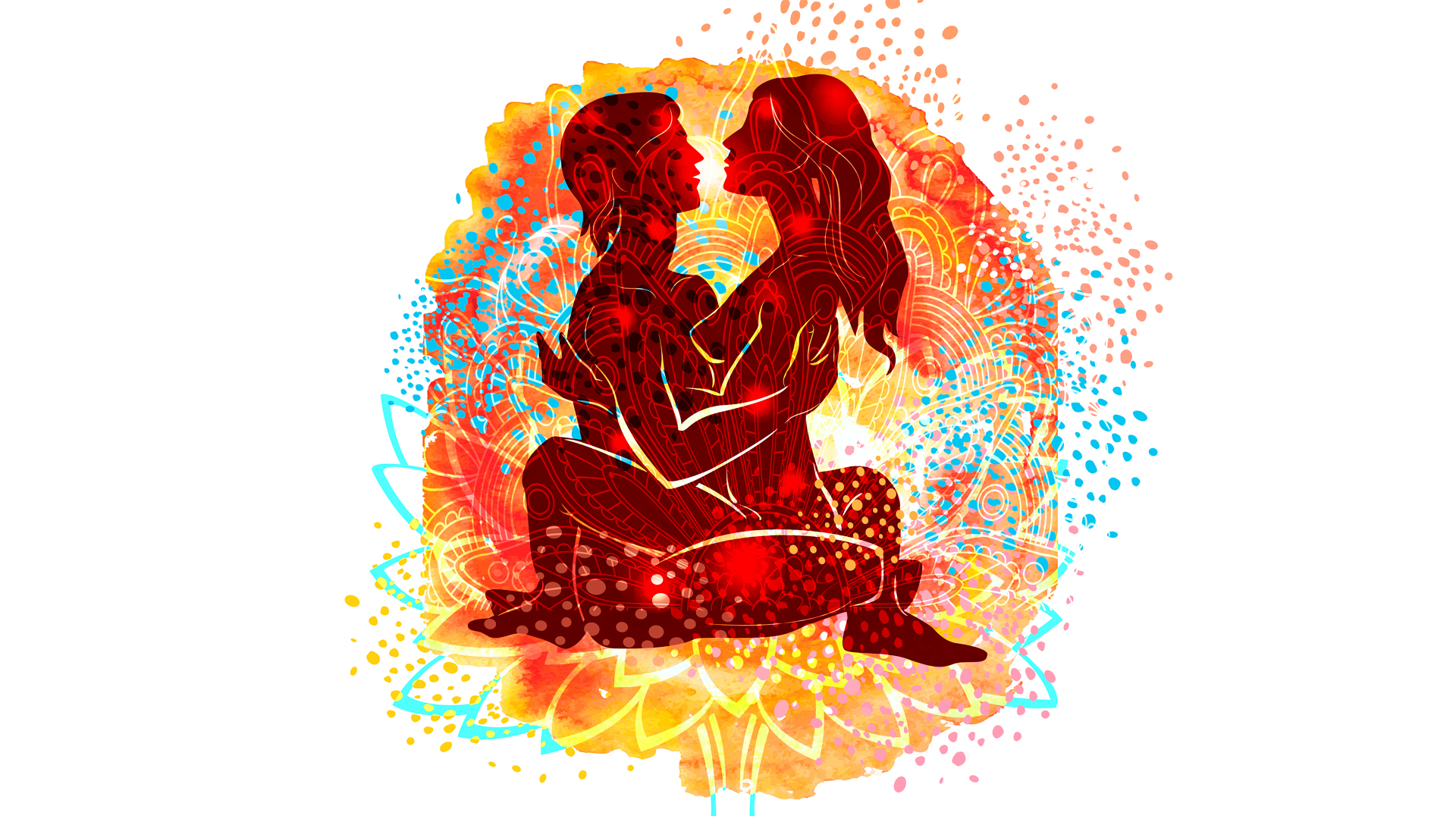 ARTE
En el centro sexual están latentes las grandes posibilidades del ser humano.
El Arte nos enseña a crear. Como crearnos a nosotros mismos.
17
¿Cuál es la máxima Creación Humana?
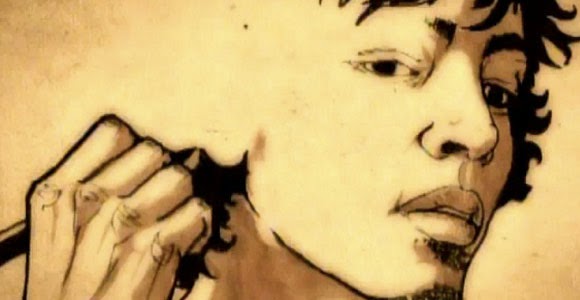 Crearse a sí mismo, crear los cuerpos existenciales del ser.
18
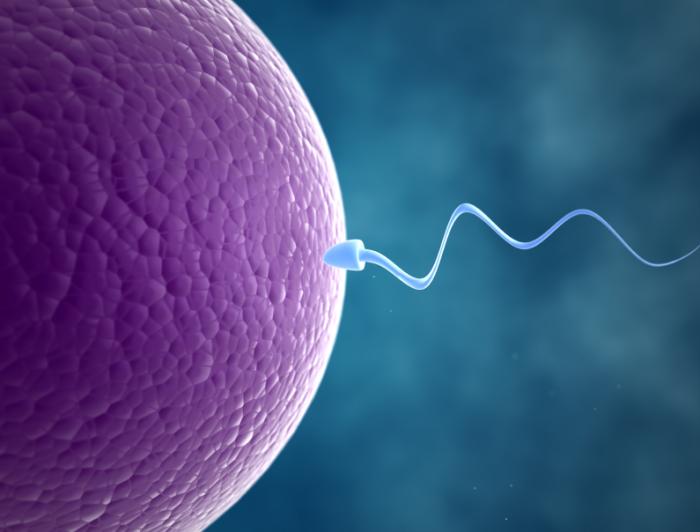 ¿Cómo crearnos a nosotros mismos?
SEMILLA
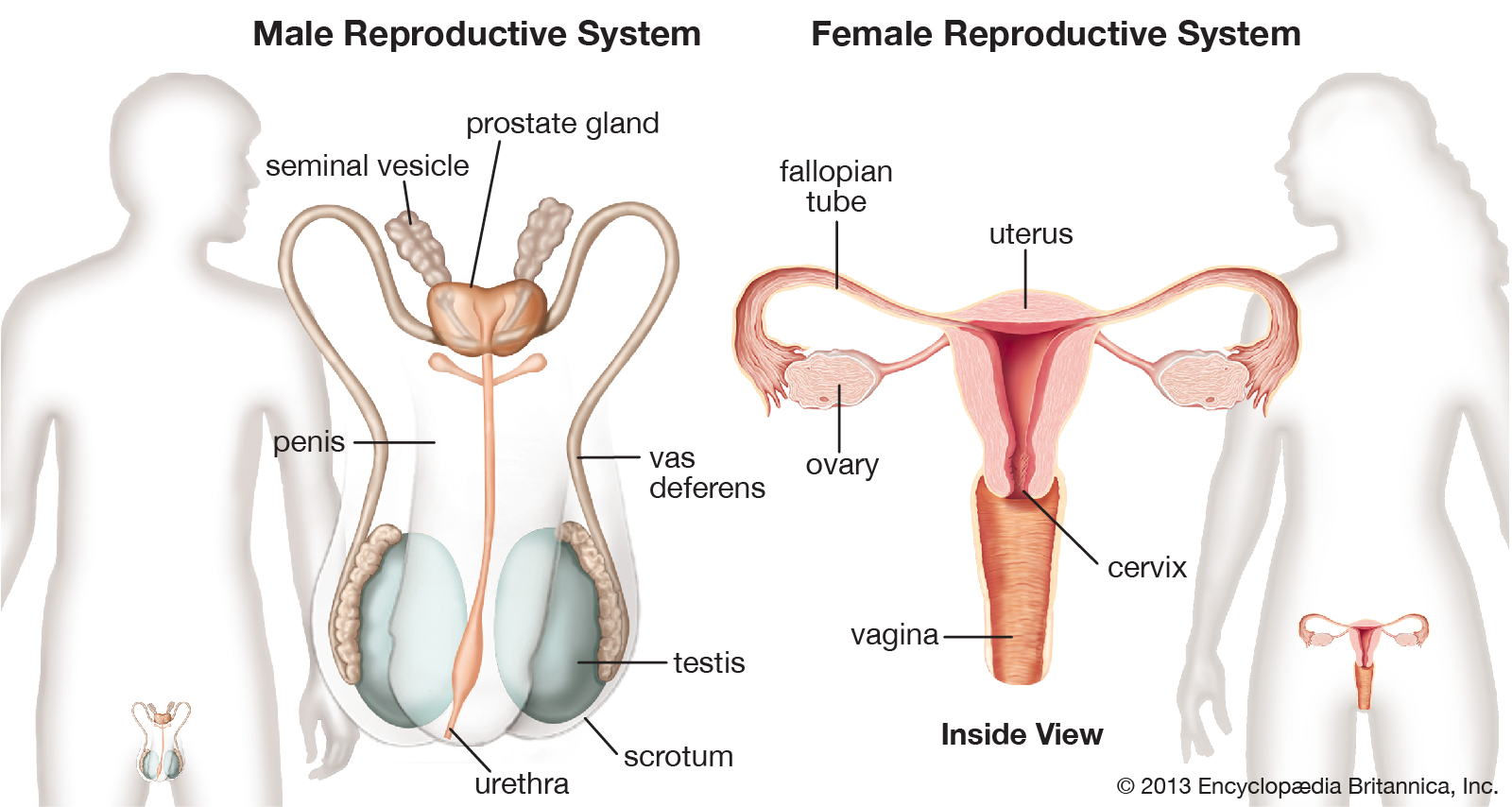 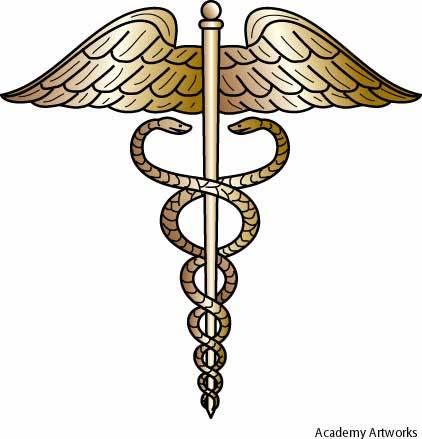 19
Sexualidad Actual
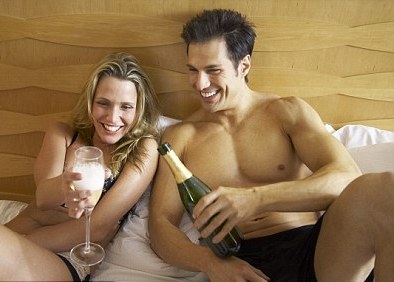 ¿Objetivo? Extracción de la vitalidad
20
¿Qué podemos crear?
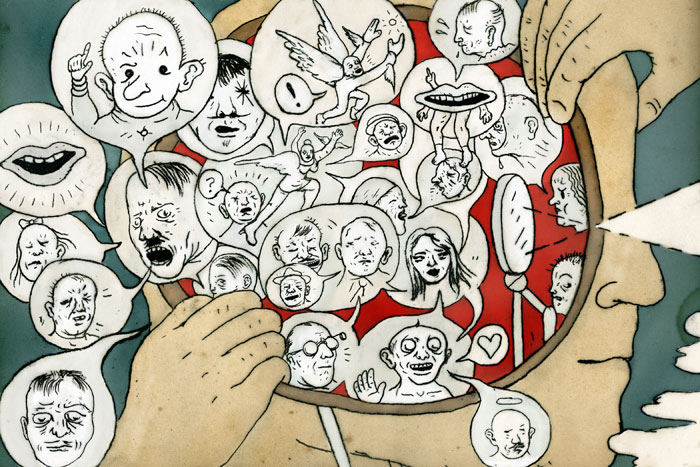 Defectos Psicológicos
21
Hay un Alternativa DiferenteSexualidad Superior
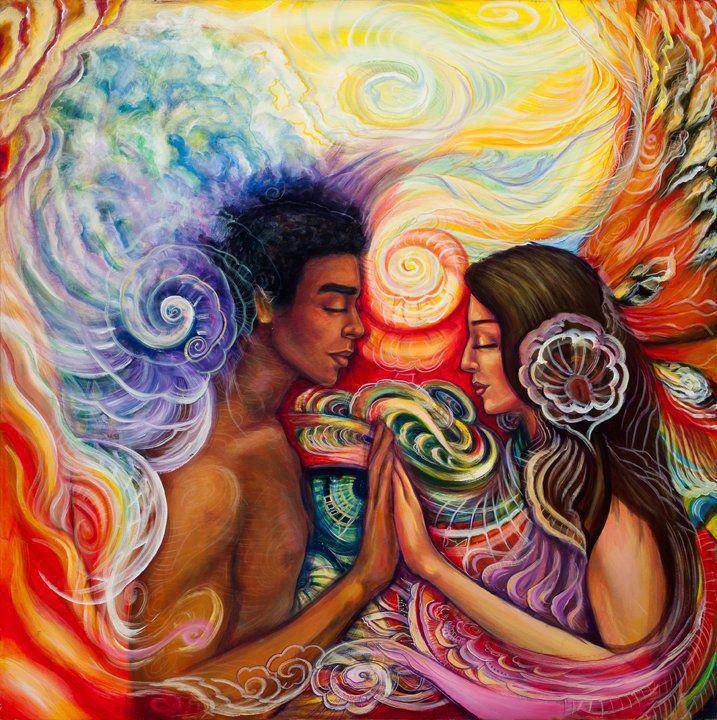 Unión sexual del hombre y la mujer, la inserción del falo masculino en el yoni femenino.
SIN PERDIDA DE 
LA ENERGÍA SEXUAL
22
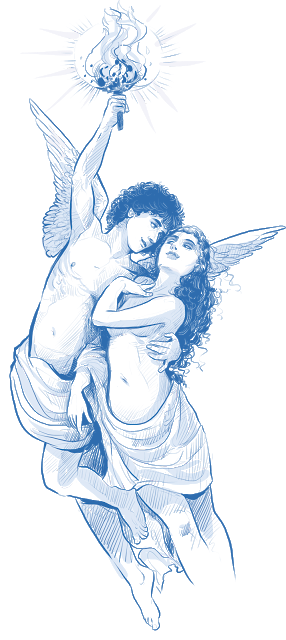 REQUISITOS PARA EL TRABAJO DEL NACIMIENTO ESPIRITUAL
Fidelidad (una sola pareja)
Amor (Anhelo Espiritual)
Castidad (No Fornicar)
23
PRÁCTICA
Del Supra - Sexo o Sexo Superior.
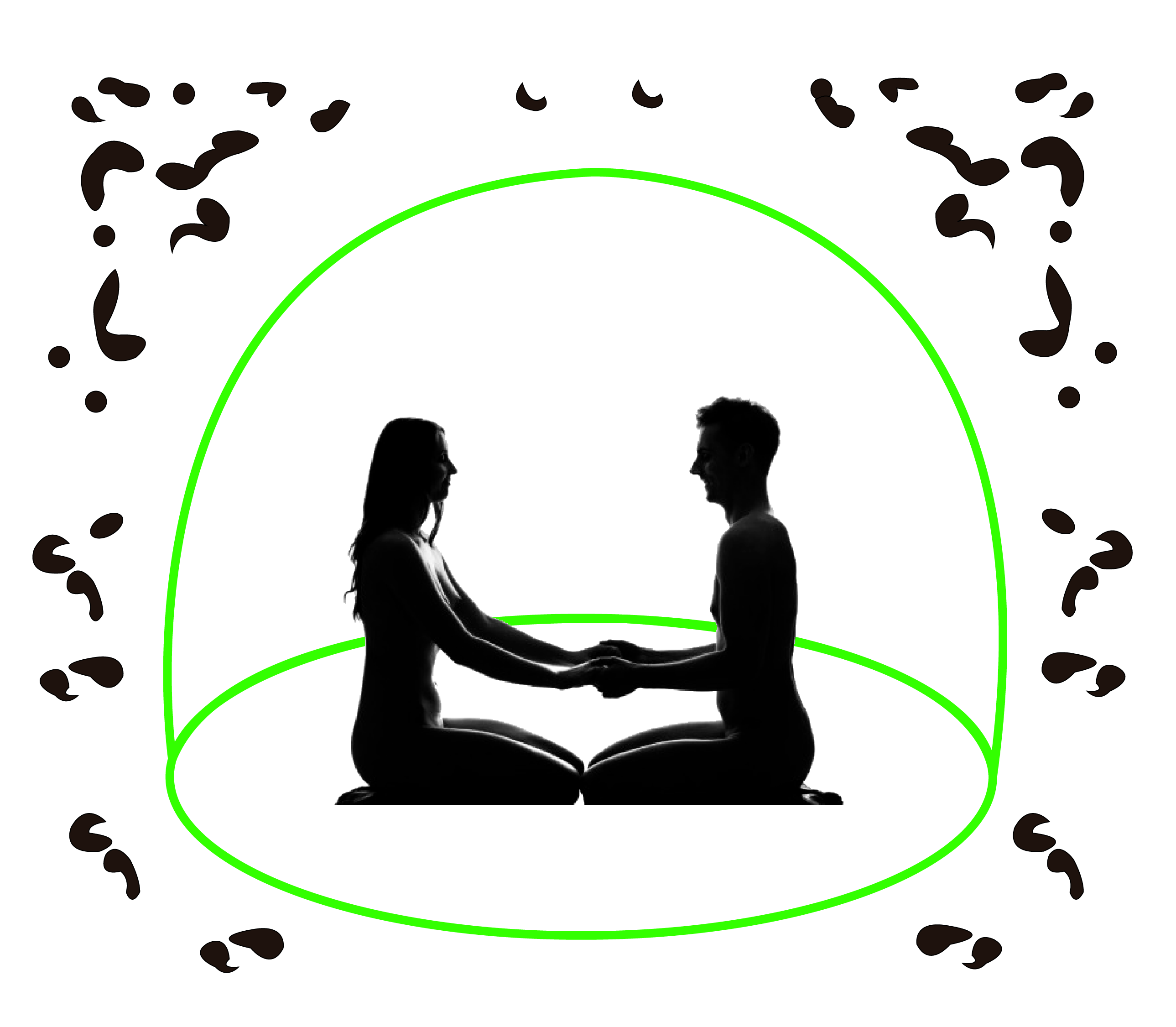 Conjuración de:
Belilín
Círculo mágico.
 
Súplica de asistencia al Padre Interior y a la Madre Divina para la práctica
24
PRÁCTICADel Supra - Sexo o Sexo Superior
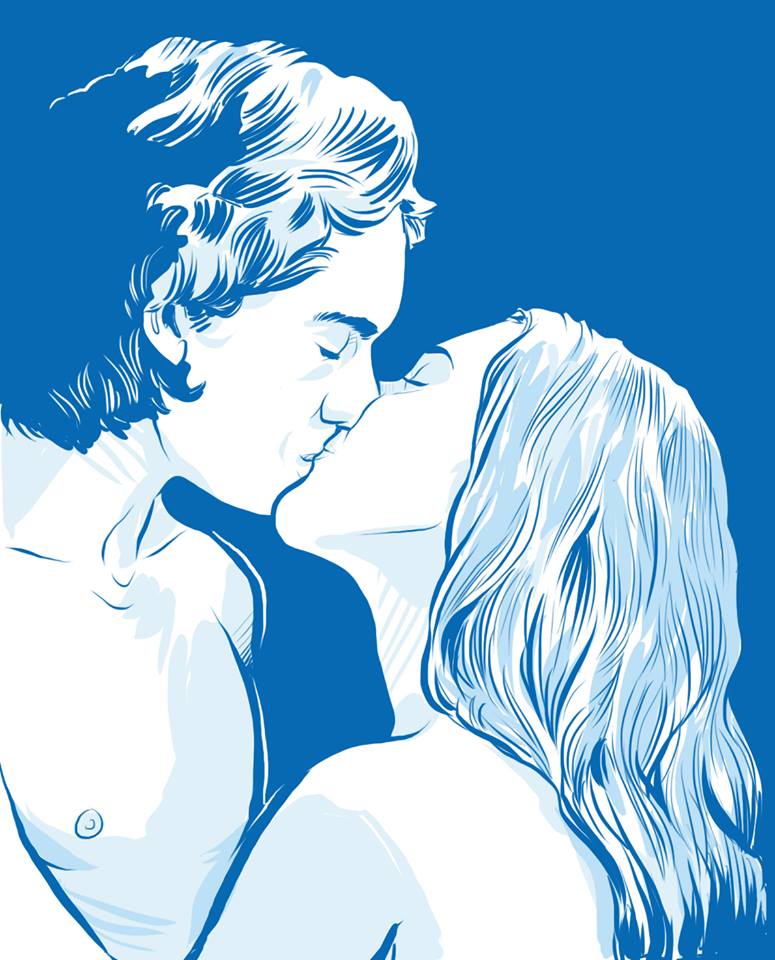 Prender el fuego con caricias y besos hasta lograr una perfecta potencia sexual: lubricación del Yoni u órgano sexual femenino y erección del Phalo u órgano sexual  masculino.
Conexión o penetración del Lingam en el Yoni (del pene en la vagina).
25
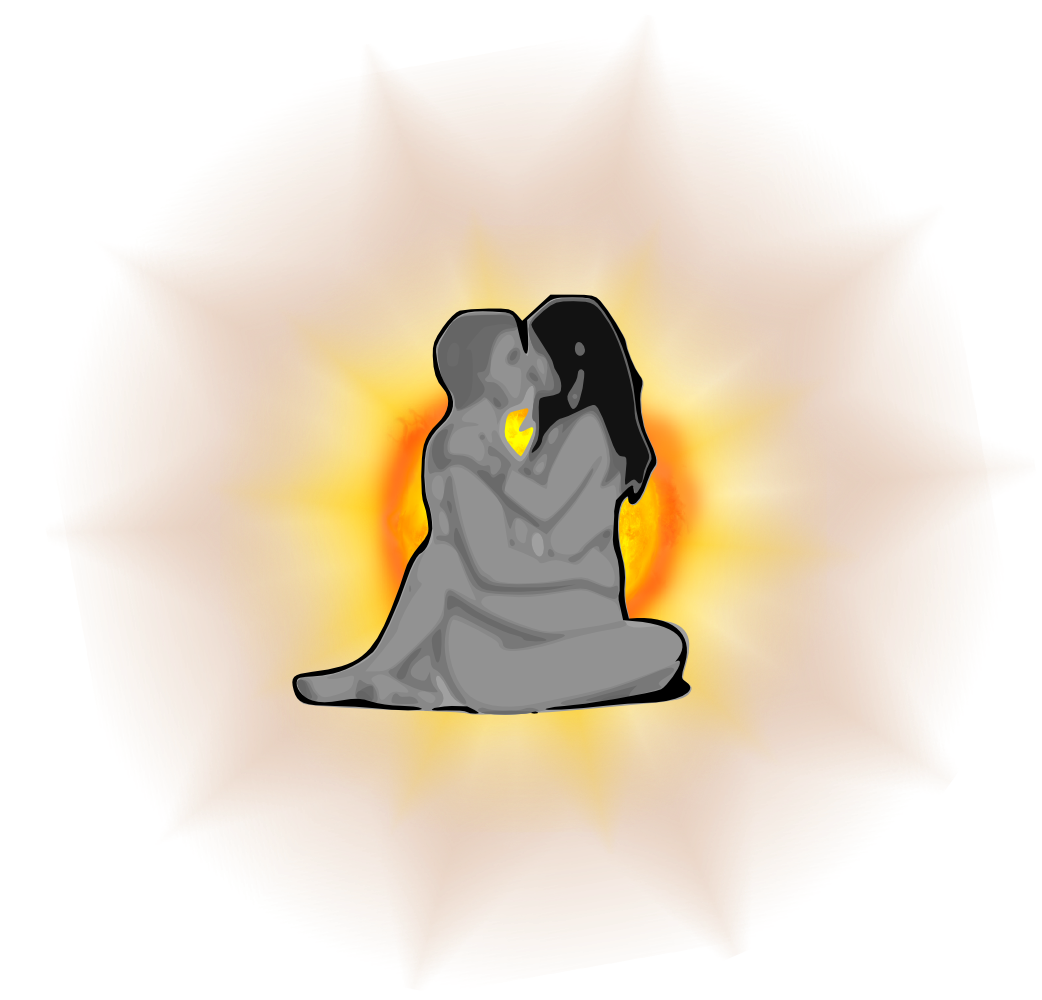 IMPORTANTE TENER EN CUENTA DURANTE LA PRÁCTICA
Concentración
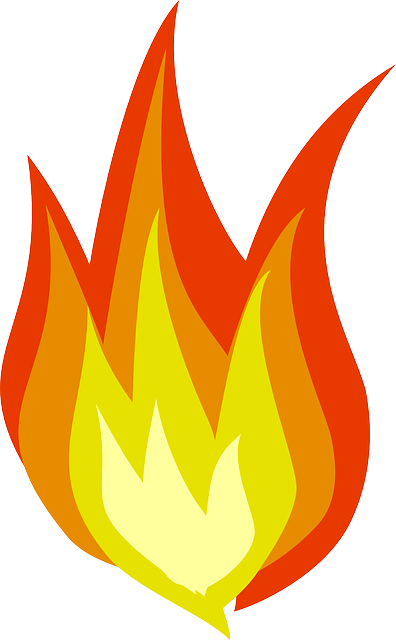 Voluntad
Imaginación
26
Respiración Mujer
El Proceso Respiratorio tiene tres etapas
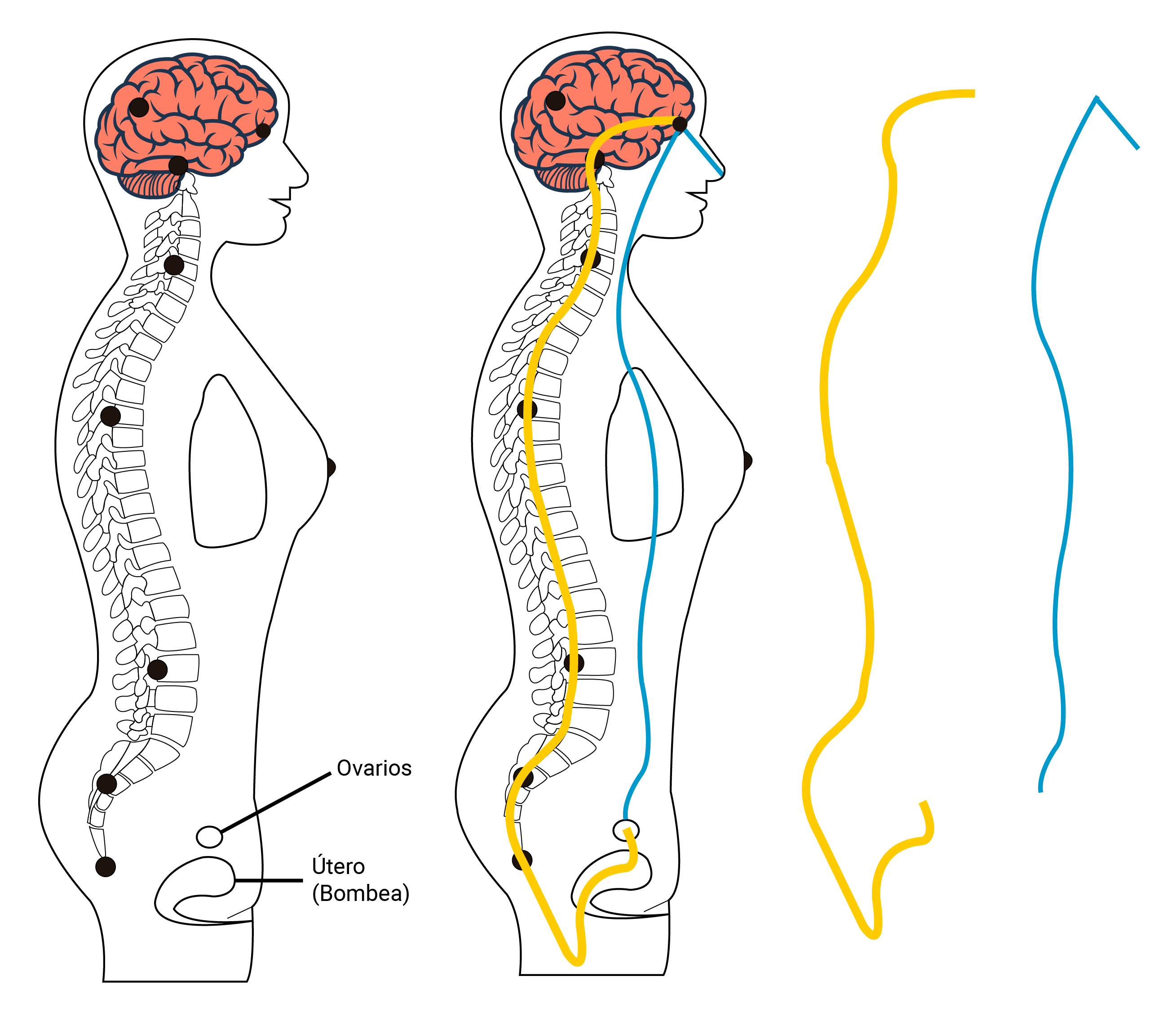 Inhalación (20 segundos).
Imaginar la entrada del aire a los pulmones.
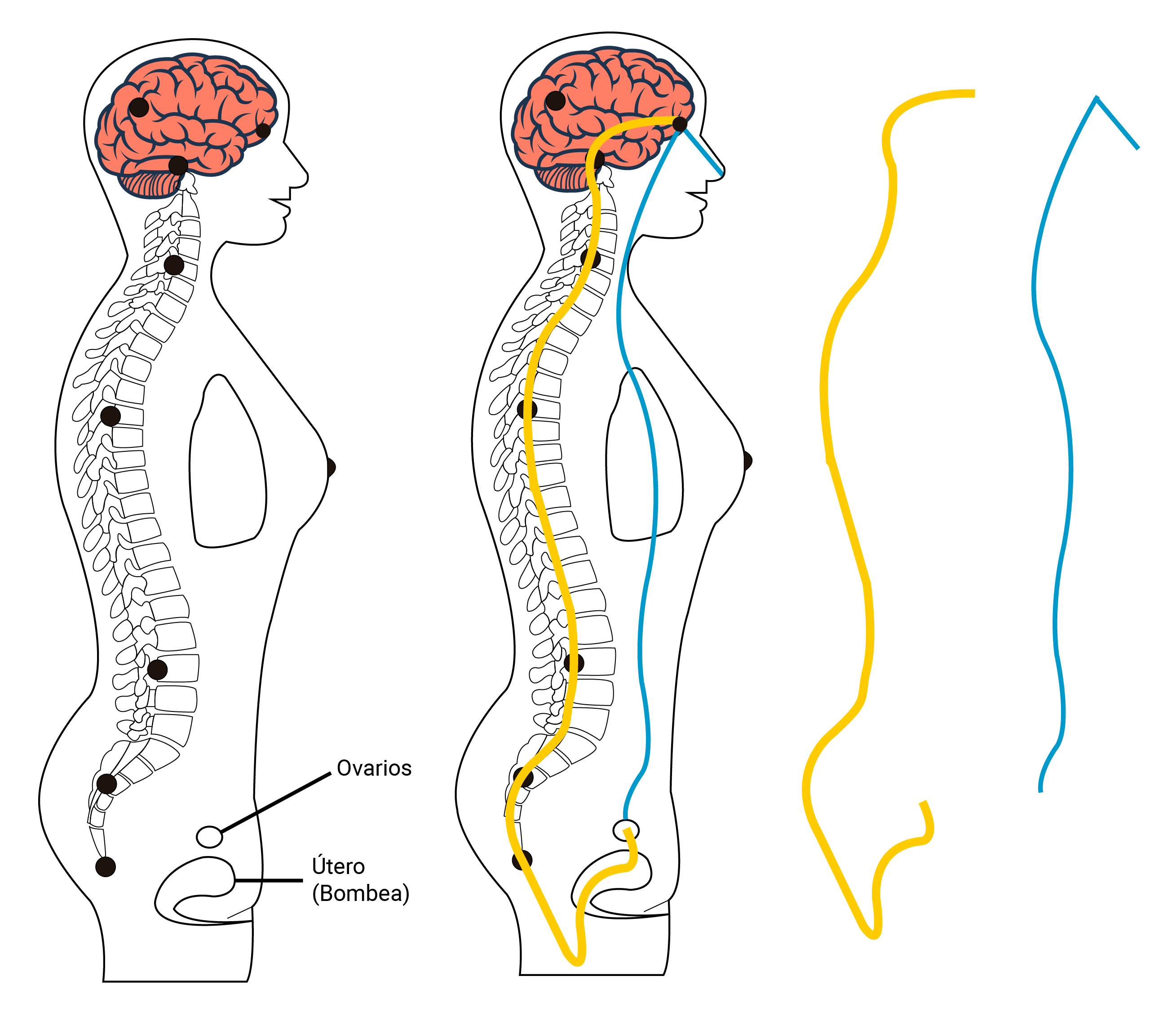 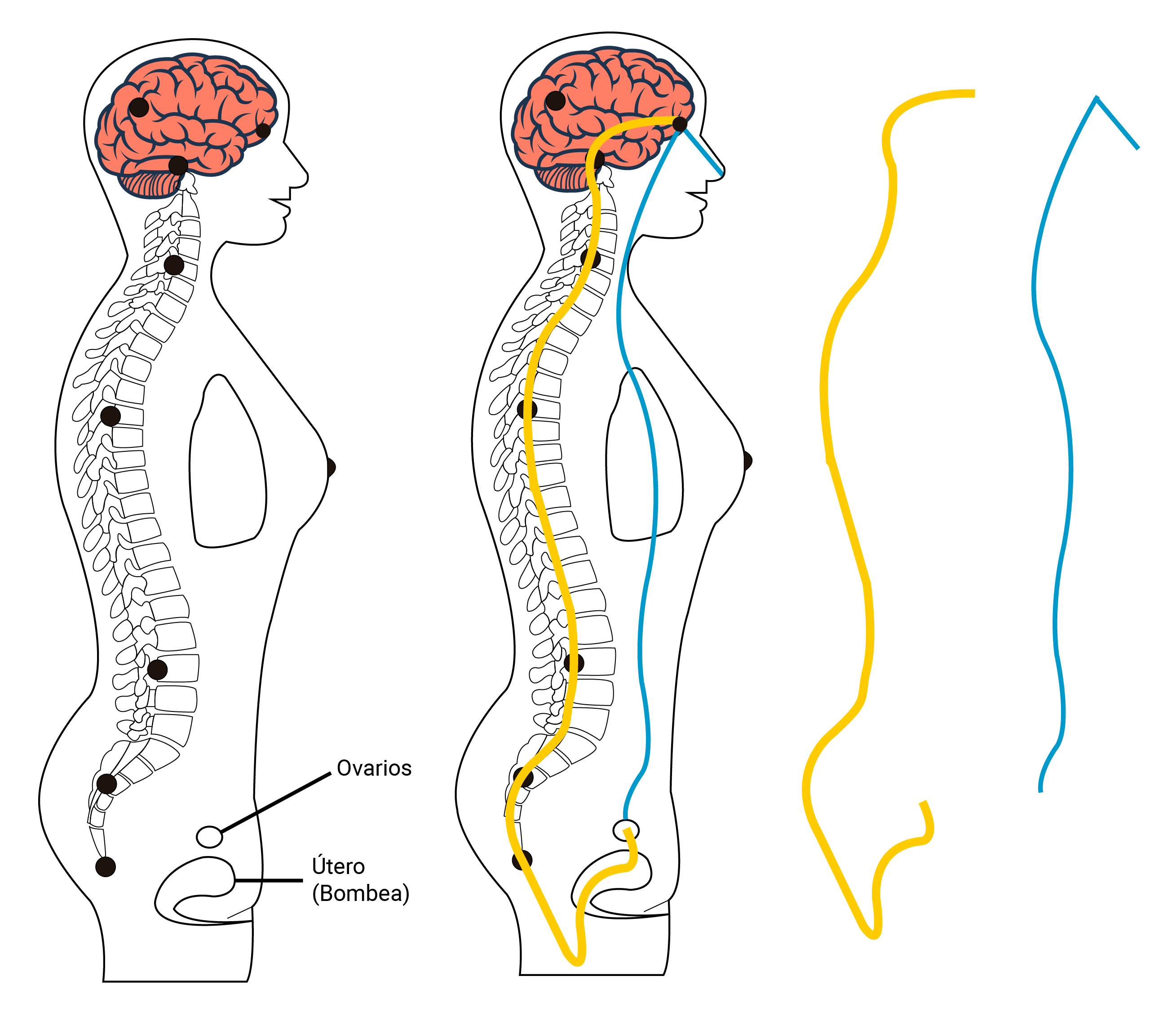 llevarlo hasta las glándulas sexuales.
Retención (20 segundos). 
Imaginar y sentir un hilo de oro que asciende por la columna.
Vértebra por vértebra, hasta el entrecejo.
Exhalación (20 segundos). Mantralizando lenta y alargadamente:
IIIIIIII. 
AAAAA.
OOOOO.
RETIRARSE SIN DERRAMAR LA ENERGÍA
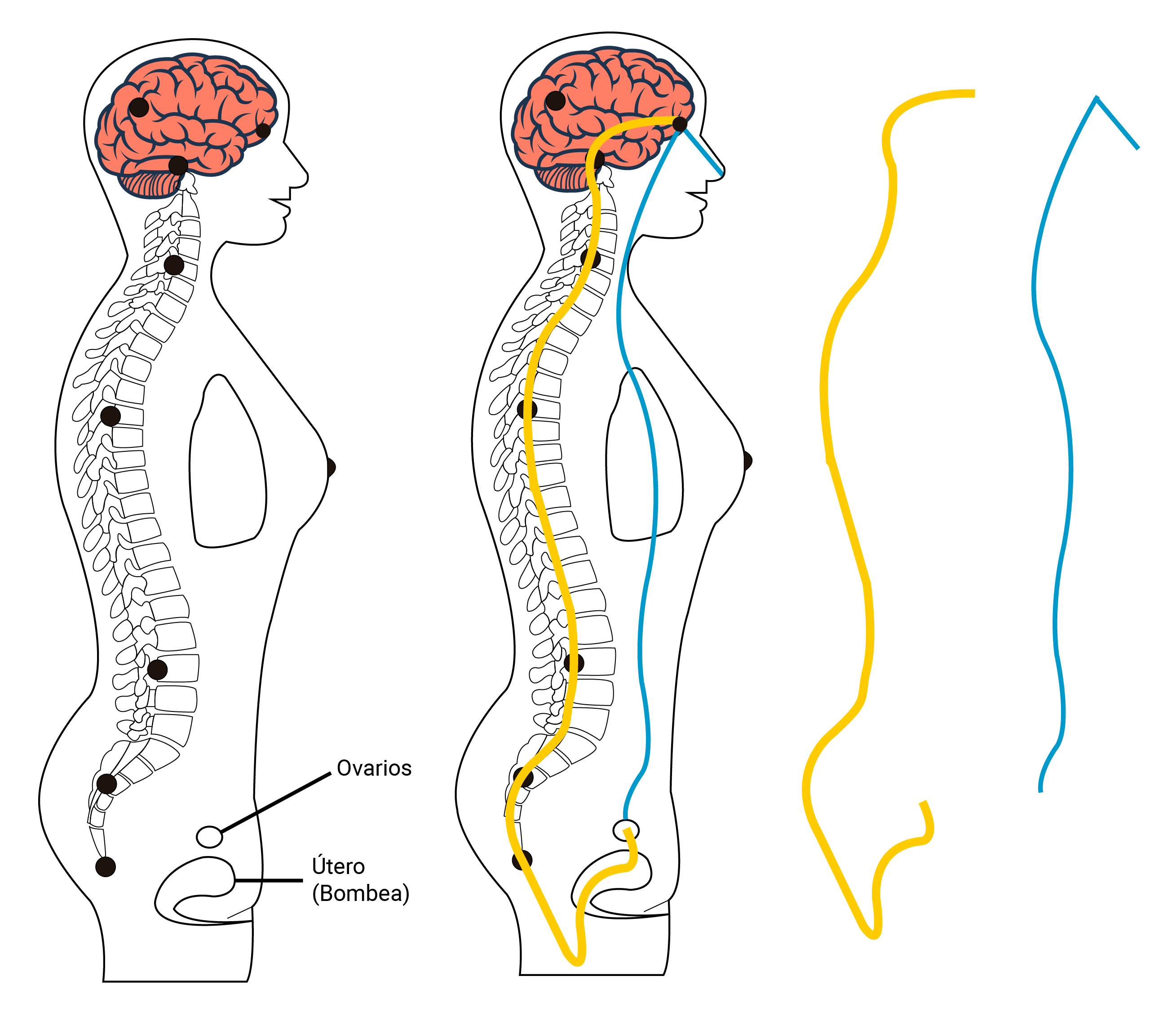 vocal por vocal, repitiendo todo el procedimiento respiratorio para cada vocal.
27
Respiración Hombre
El Proceso Respiratorio tiene tres etapas
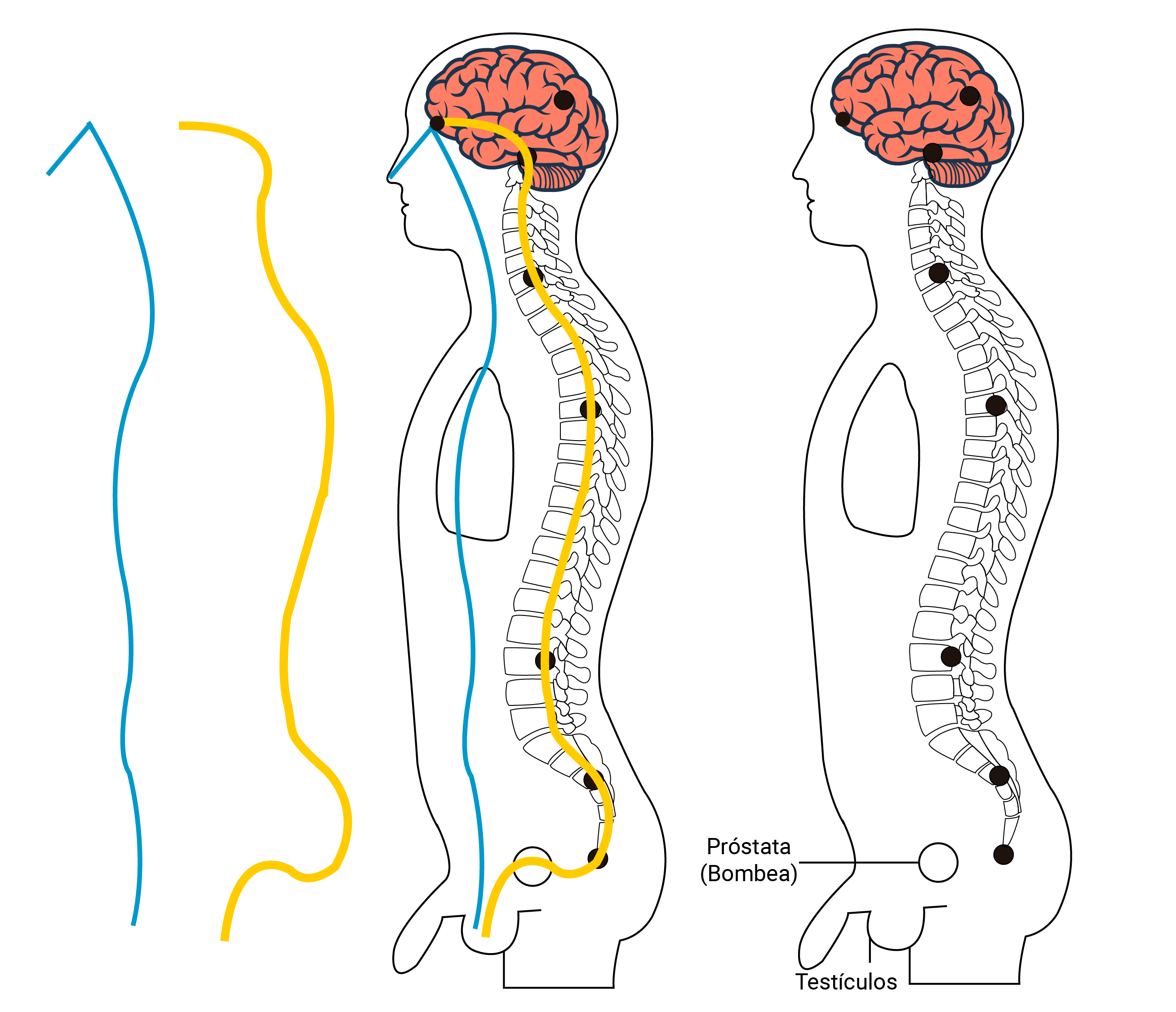 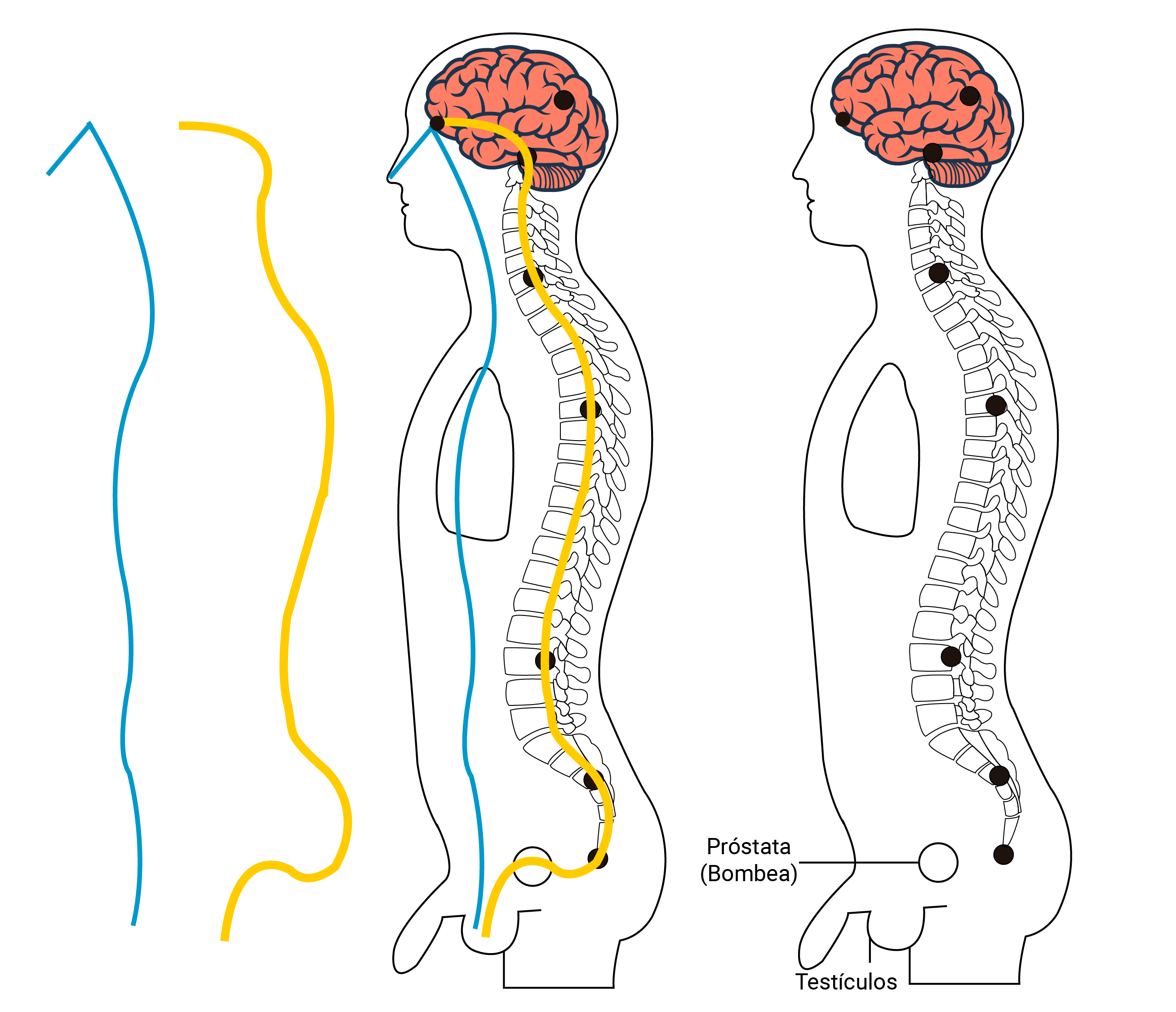 Inhalación (20 segundos).
Imaginar la entrada del aire a los pulmones.
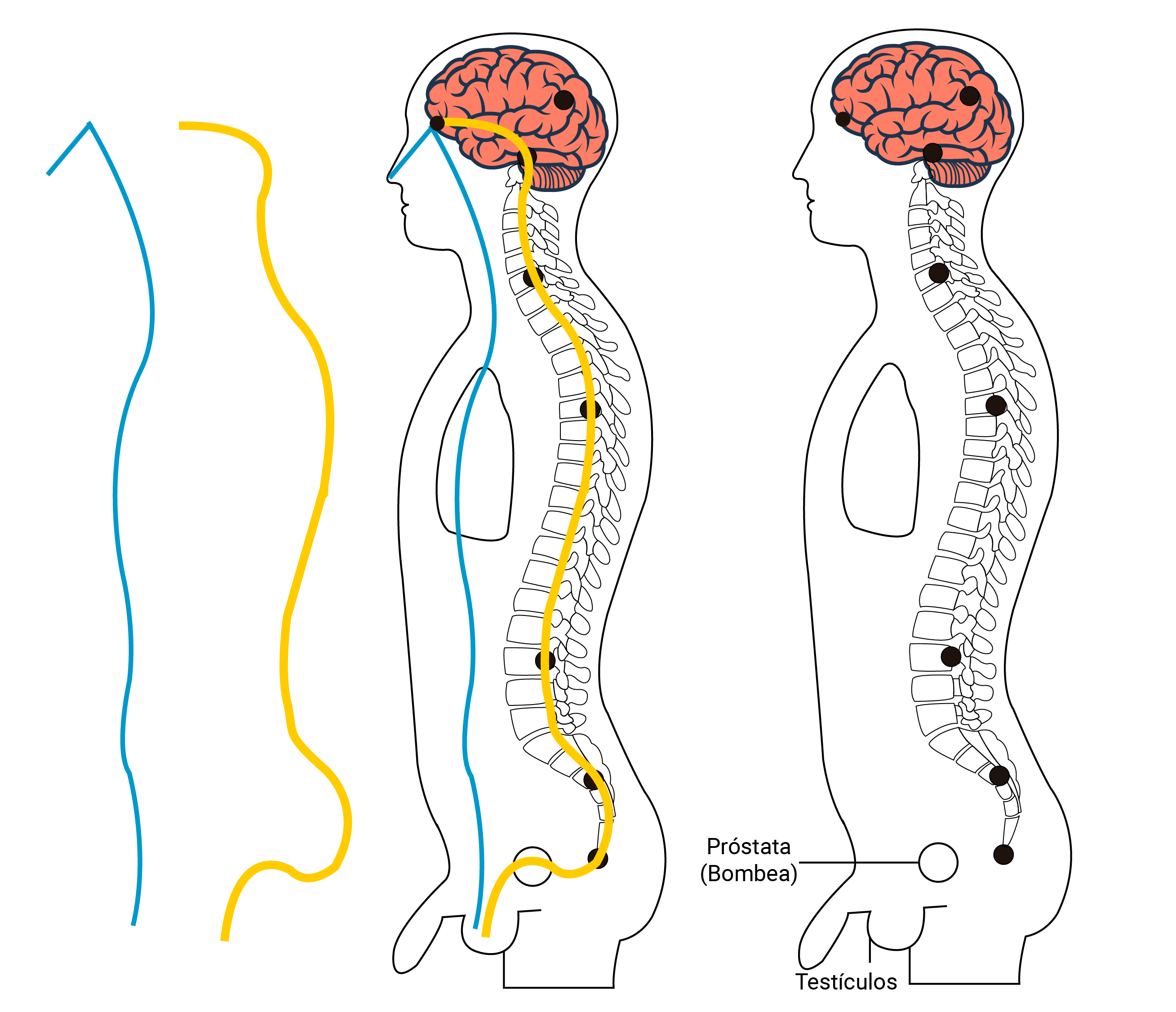 llevarlo hasta las glándulas sexuales.
Retención (20 segundos). 
Imaginar y sentir un hilo de oro que asciende por la columna.
Vértebra por vértebra, hasta el entrecejo.
Exhalación (20 segundos). Mantralizando lenta y alargadamente:
IIIIIIII. 
AAAAA.
OOOOO.
RETIRARSE SIN DERRAMAR LA ENERGÍA
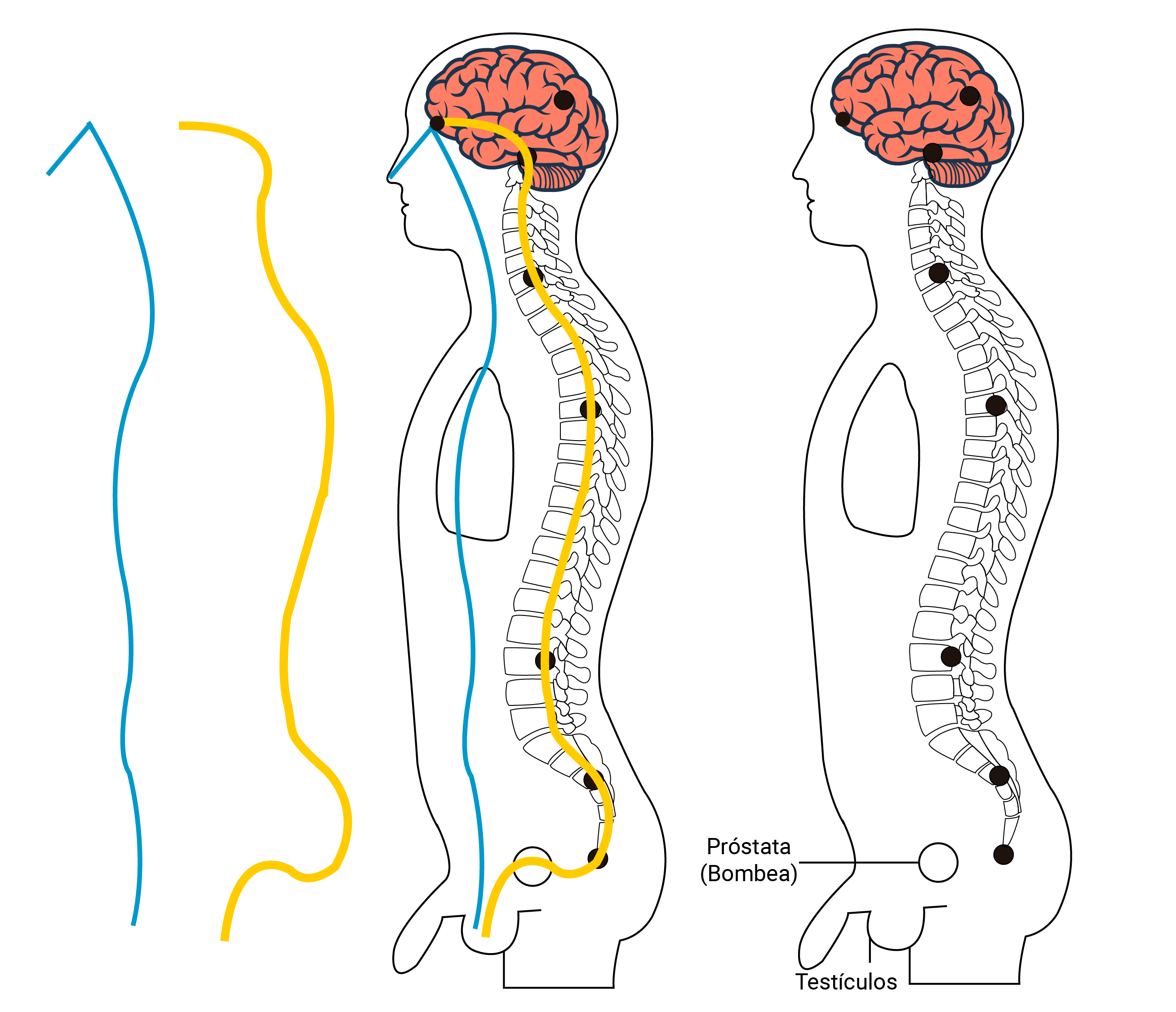 Vocal por vocal, repitiendo todo el procedimiento respiratorio para cada vocal.
28
Recomendaciones
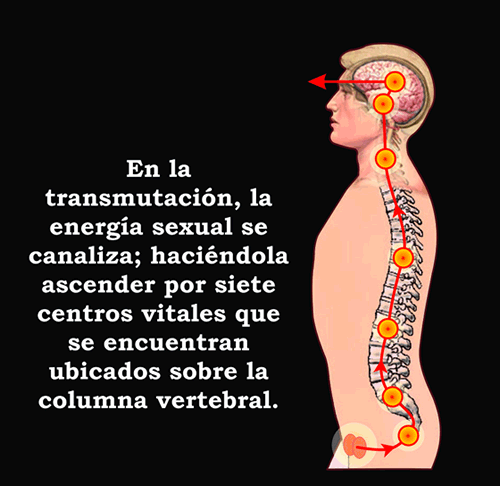 Sea paciente y constante para  ir controlando y eliminando el YO de la Fornicación.
Hacer movimientos suaves.
Cada uno se concentra en su propio proceso
Una sola vez al día
No bañarse hasta después de dos horas de haber hecho la práctica
No realizar la practica en el periodo menstrual de la mujer (7 días), ni en el embarazo ni en el periodo de lactancia.
29
Los 4 pilares de la sabiduría son:
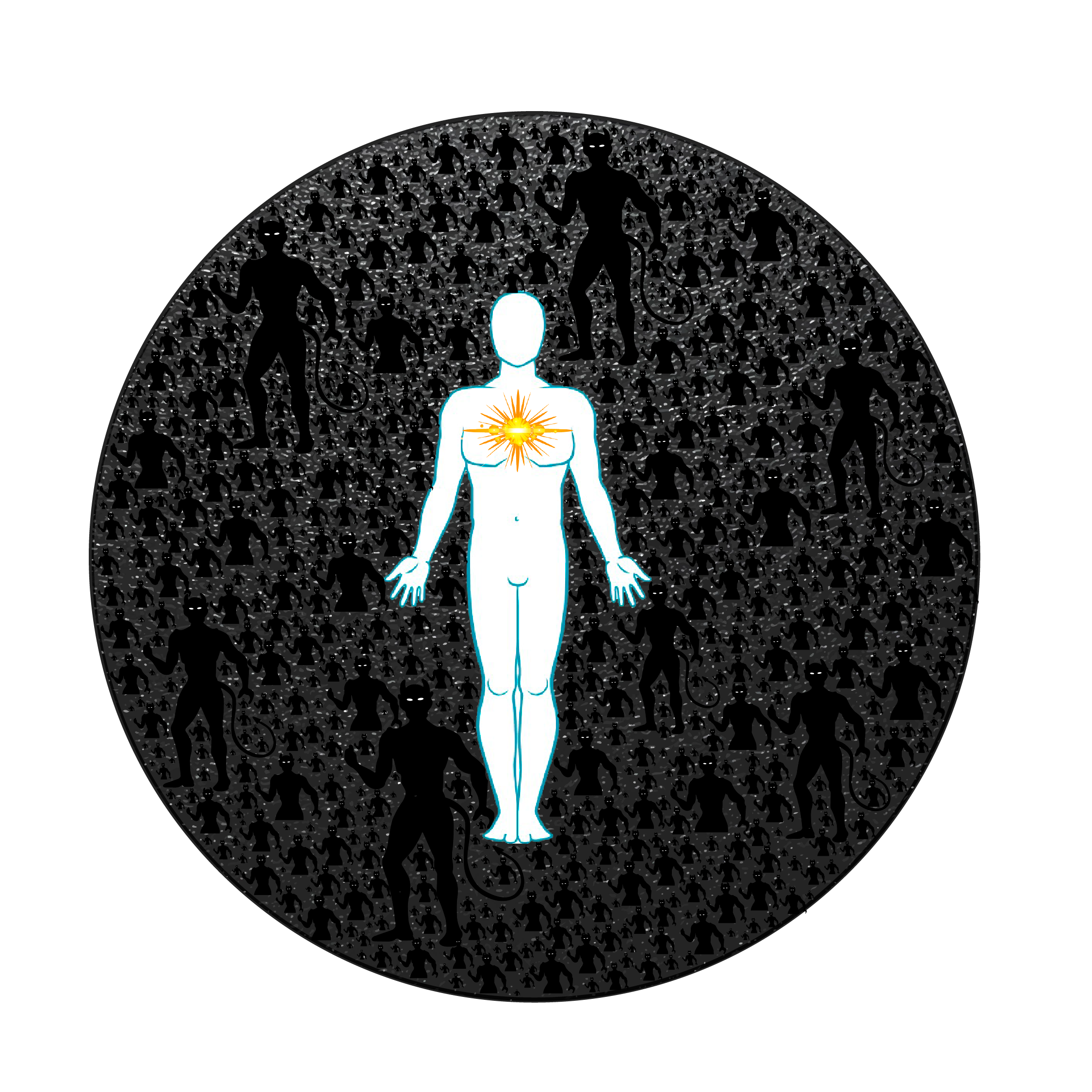 PSICOLOGÍA
Dentro de nosotros viven muchas personas, nunca somos idénticos.
Nuestra Energía está embutida en cada uno de nuestros defectos.; somos hombres máquinas, simples marionetas manejadas por hilos invisibles.
CONCIENCIA ATRAPADA
30
Defectos Psicológicos
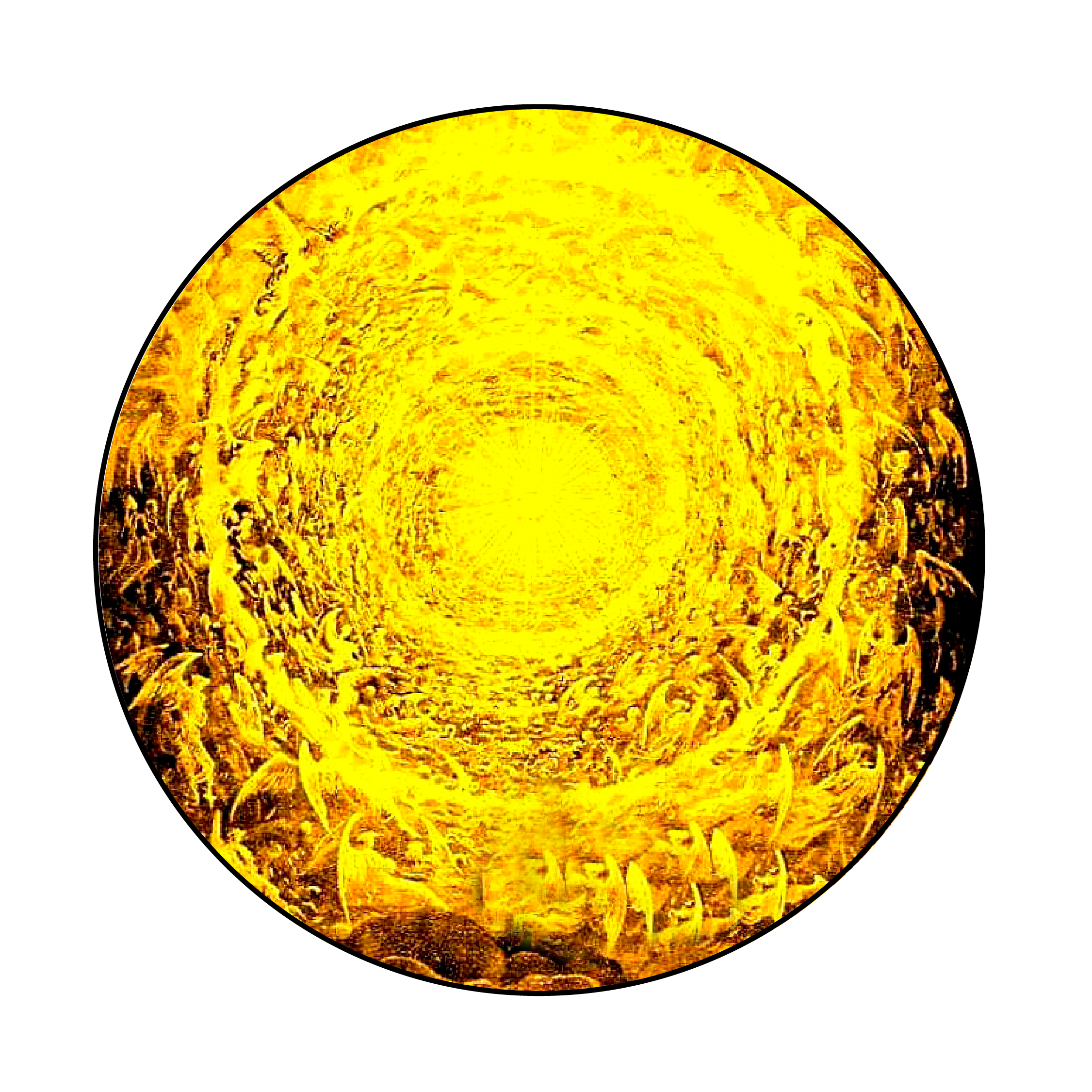 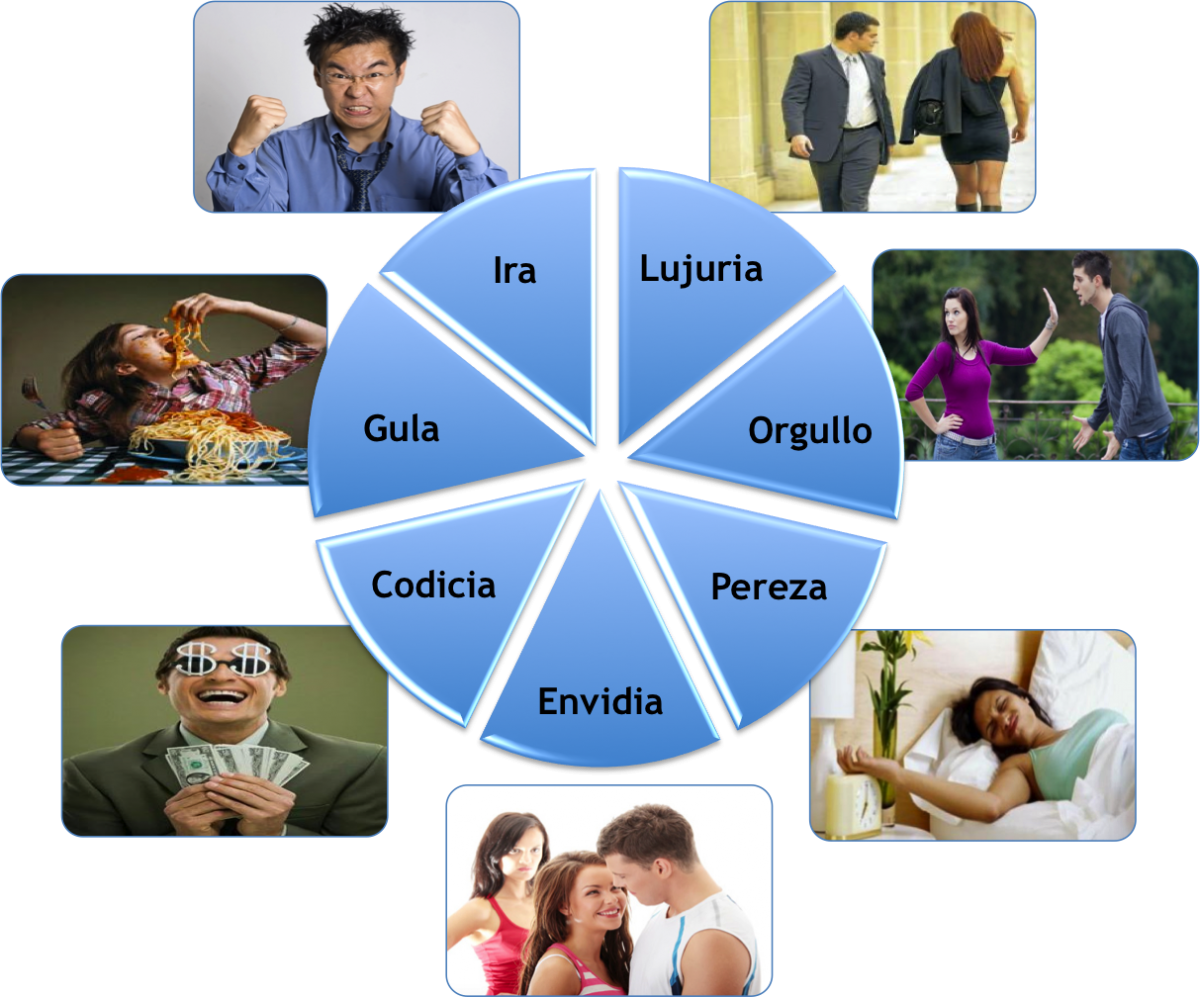 Al eliminar cualquiera de los defectos se libera la Conciencia que éste tenía atrapada. De esta manera las chipas liberadas se van integrando a la Conciencia libre.
CONCIENCIA LIBRERADA E INTEGRADA
31
Pasos para la Muerte Psicológica
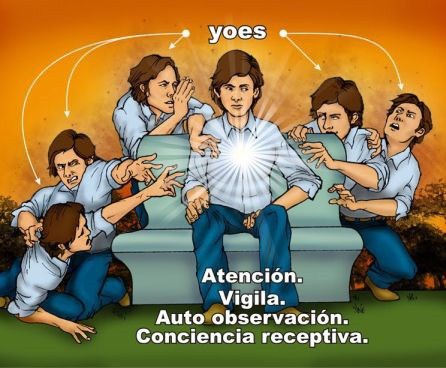 1. Auto-Observacíon: a cada instante para poder descubrir los diferentes defectos que se nos manifiestan.
32
Pasos para la Muerte Psicológica
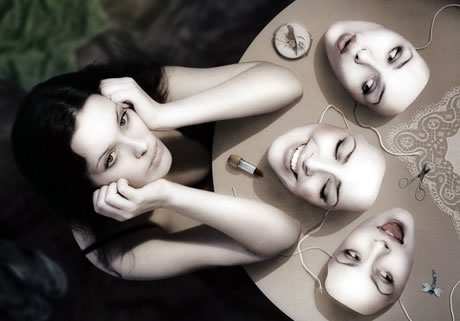 2. Enjuiciamiento: Defecto descubierto debe ser enjuiciado hasta comprenderlo.
33
Pasos para la Muerte Psicológica
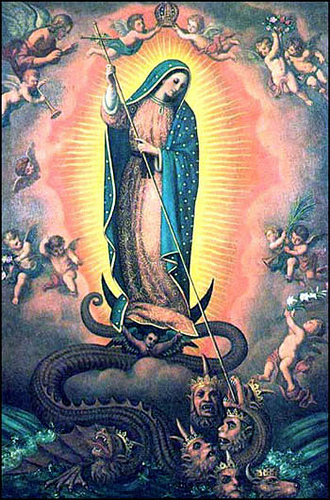 3. Eliminación: Una vez comprendido ha de ser erradicado mediante una Súplica de eliminación a nuestra Madre Divina particular:

“Madre Divina, elimíname este defecto”
34
Se practica de Instante en Instante
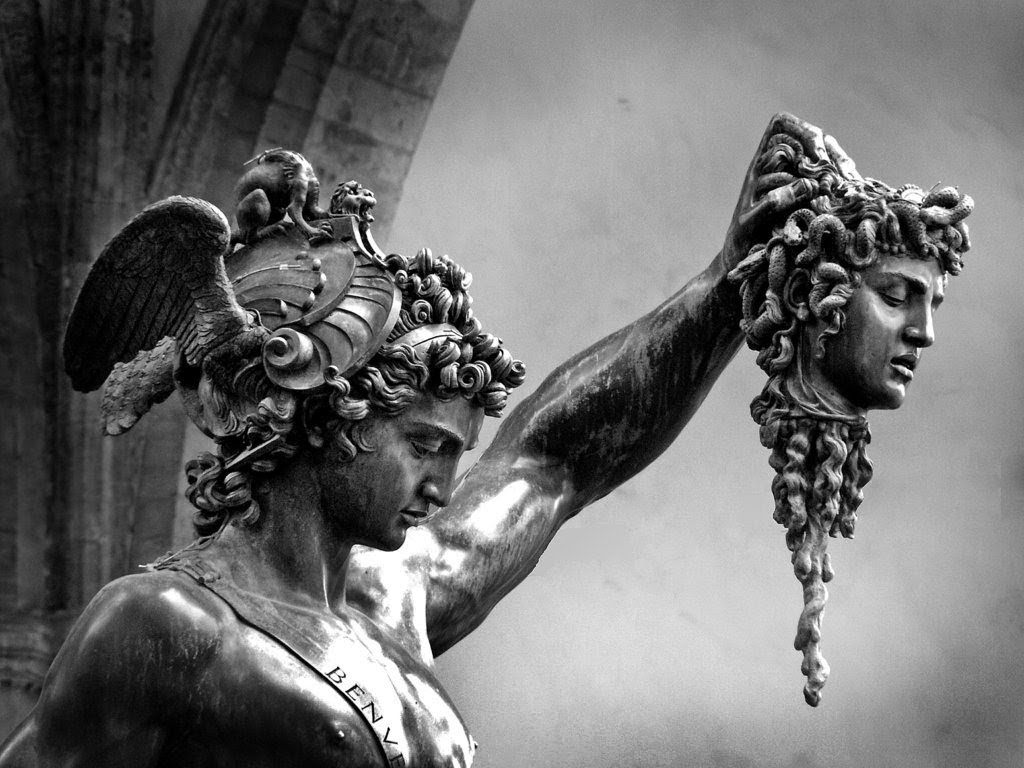 A este proceso se le denomina
MUERTE EN MARCHA ó MUERTE PSICOLÓGICA.
35
Los 4 pilares de la sabiduría son:
MÍSTICA
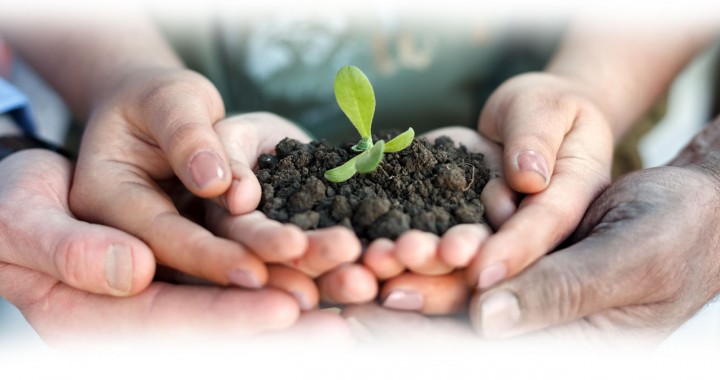 La mística nos enseña a amar el trabajo, tanto en el interior como en el exterior.
36
Que es lo mas valioso que puedo entregar?
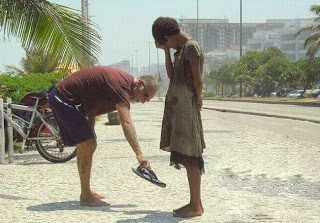 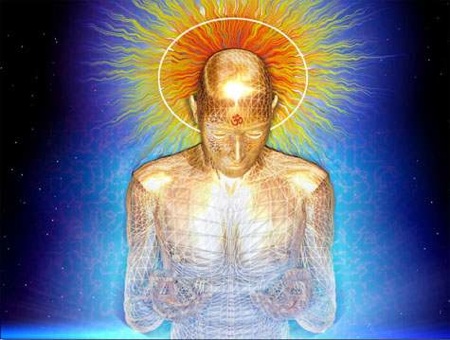 Cuando desarrollamos el Sacrificio desinteresado por la Humanidad comenzamos a experimentar:
 El Amor por ella.
Vibramos con la fuerza maravillosa del Amor. 
Vivenciamos un cambio muy importante en cada una de nuestras células.
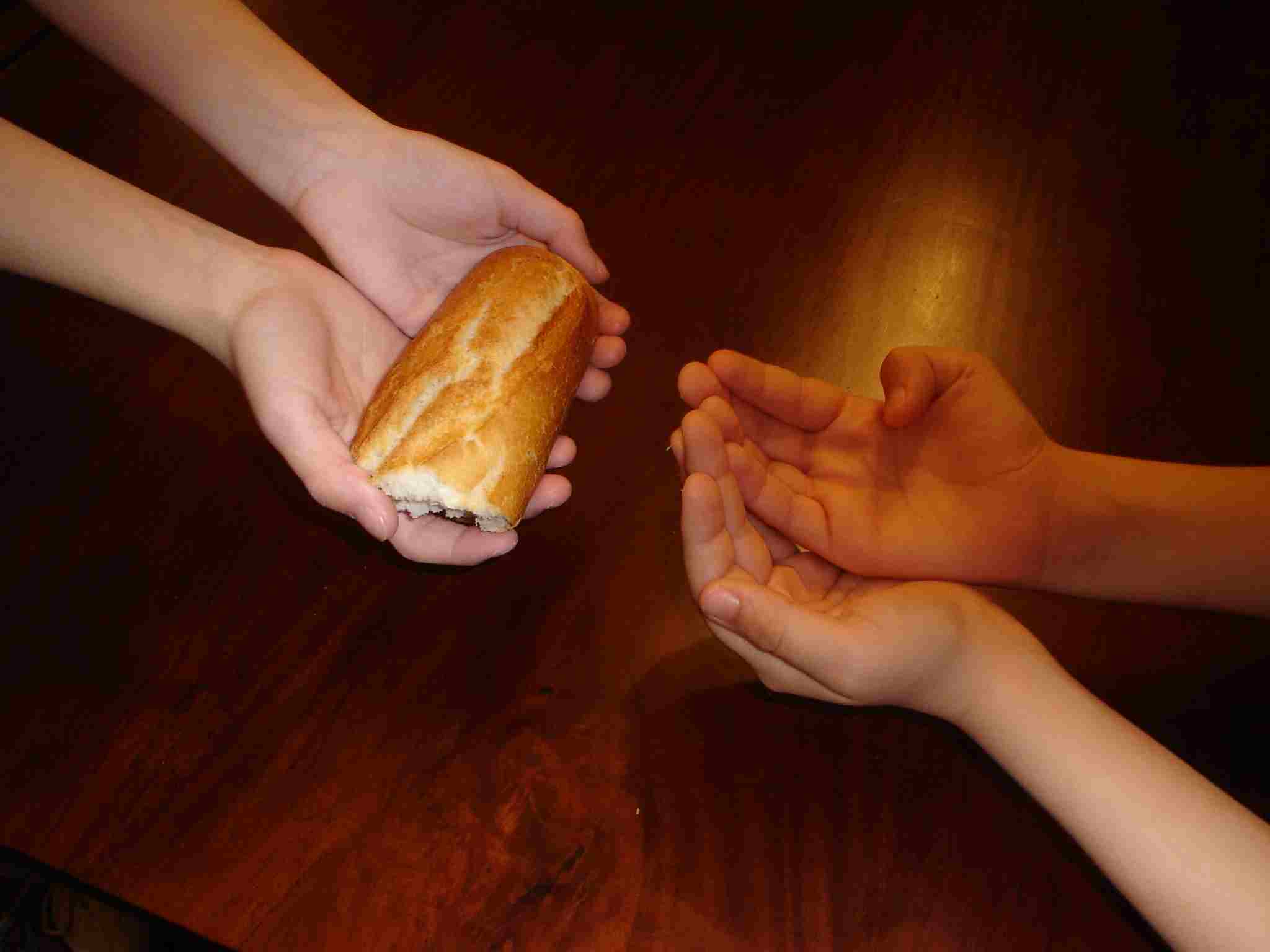 “El Amor sin obras es imposible.”
37
Requisitos para Enseñar
Gratis
Sin distinción
Respetar el libre albedrio
Sin mezclar
Sin agregar ni quitar
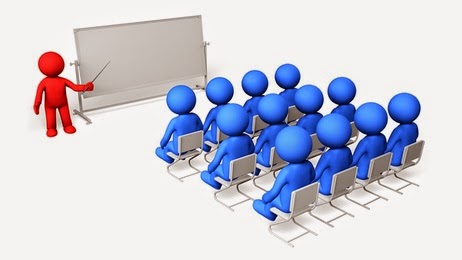 OBJETIVOS 
DEL CONOCIMIENTO 
DE SÍ MISMO.
38
39
Objetivos del conocimiento de sí mismo.
1.
4.
Creación de los Cuerpos existenciales superiores del Ser.
La Auto-Realización del Ser.
2.
5.
La regeneración del ser humano.
Conocimiento de todas las Leyes.
3.
6.
Liberación de toda nuestra Conciencia.
Conocimiento de las Dimensiones Superiores.
40
Objetivos del conocimiento de sí mismo.
7.
Encarnar nuestro Cristo individual.
8.
Resucitar en Sí Mismo.
9.
Lograr la Individualidad Sagrada.
41
CONÓCETE ATÍ MISMO YCONOCERÁS EL UNIVERSO Y LOS DIOSES.
Contáctanos:
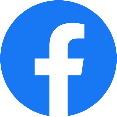 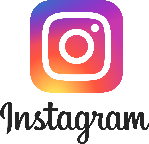 CONFERENCIASCDSM
CONOCIMIENTO DE SI MISMO CONFERENCIAS
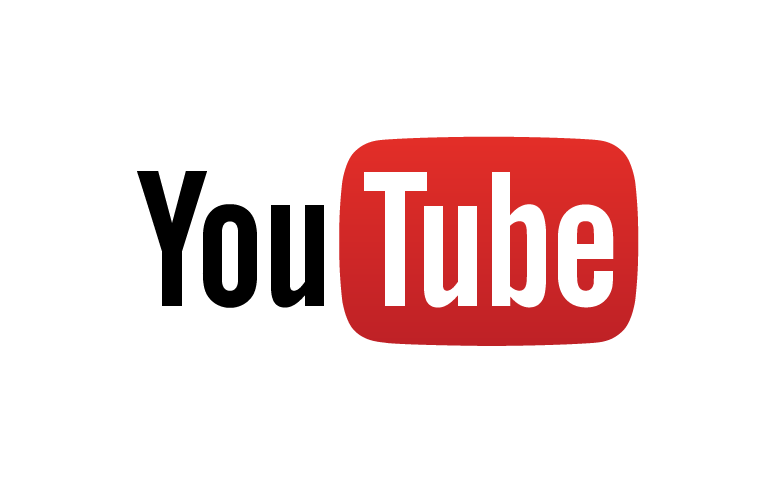 CONFERENCIAS CONOCIMIENTO
DE SI MISMO
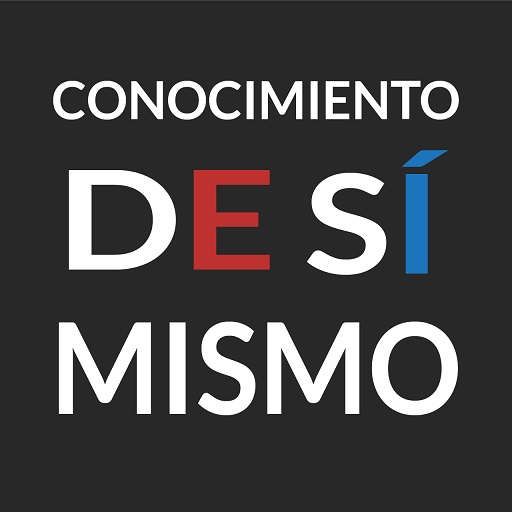 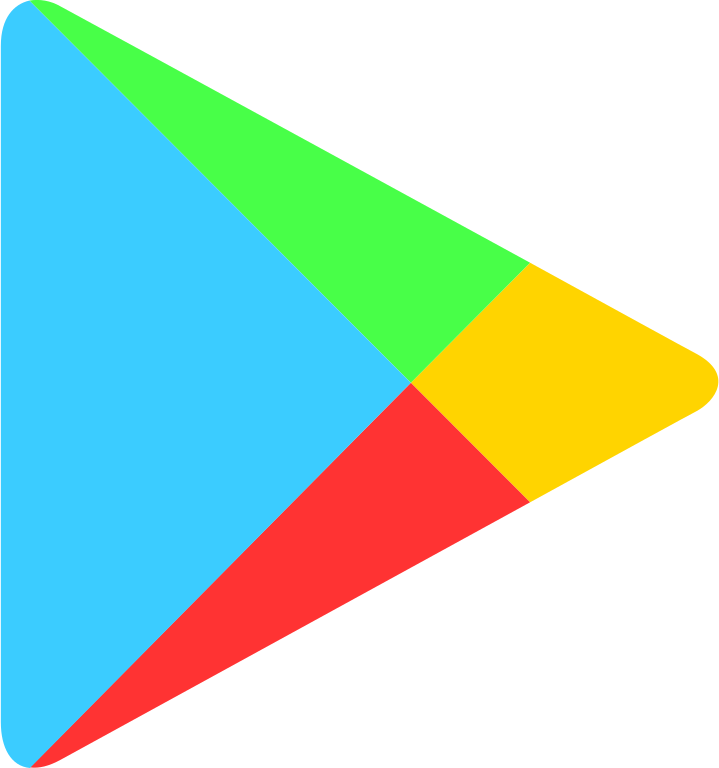 CONOCIMIENTO
DESIMISMO
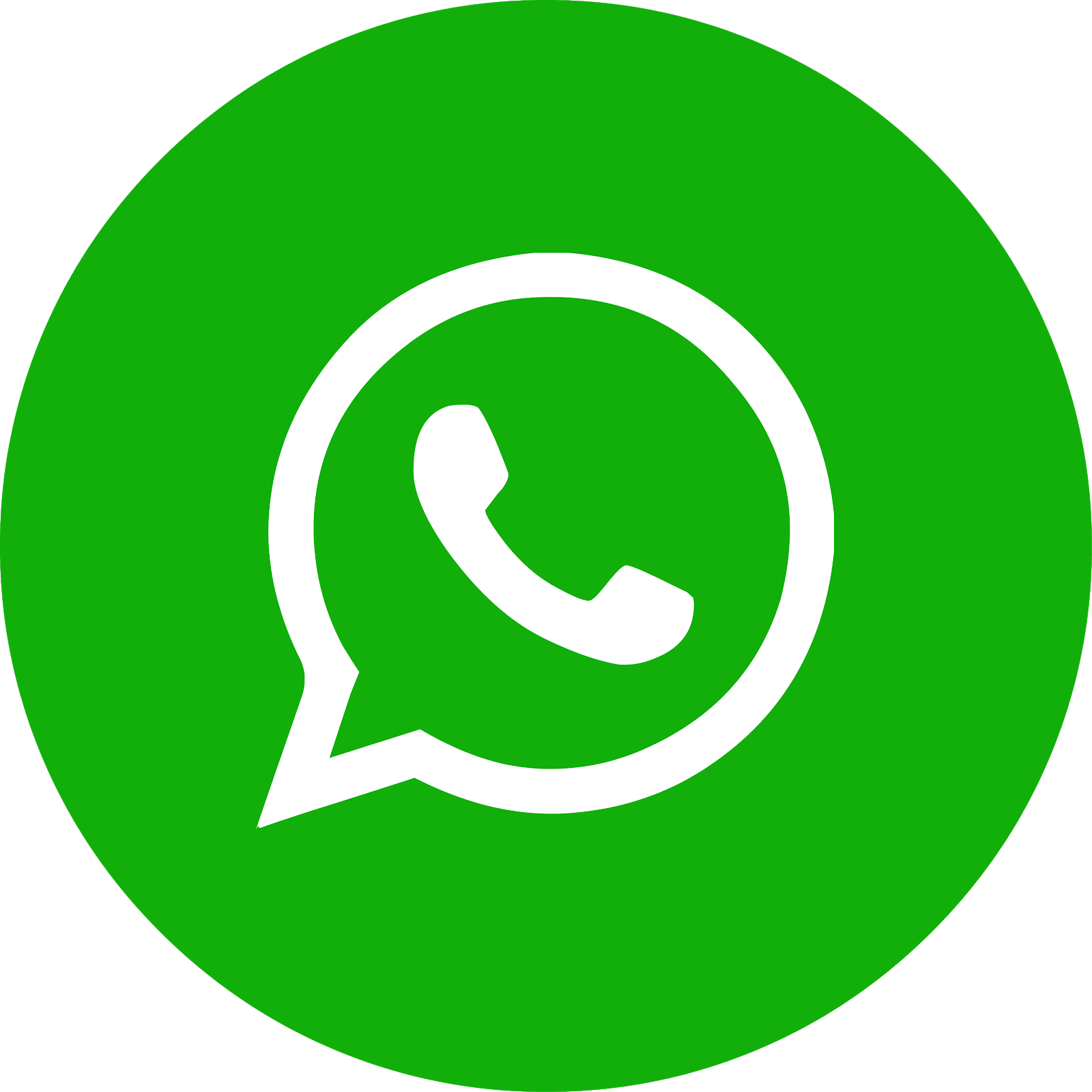 +57 3205687364
+57 3114902158
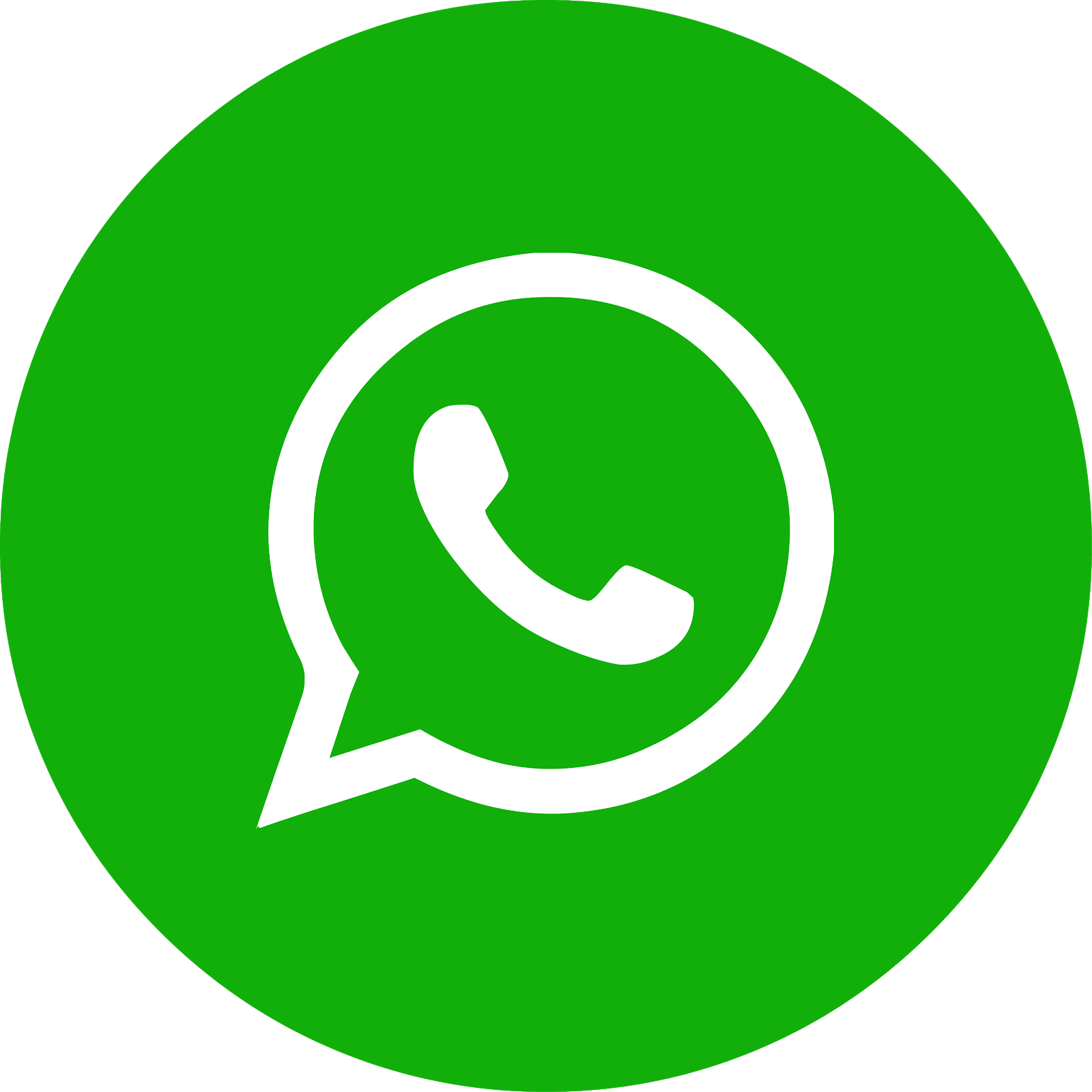 www.conocimientodesimismo.co
15
75 conferencias prácticas gratis y de entrada libre
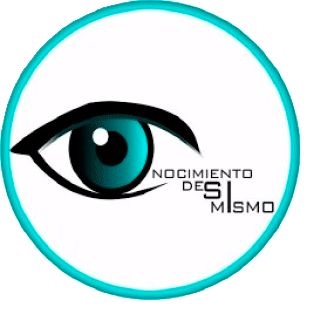 PRÓXIMA 
CONFERENCIA.
Conferencia 2 / Fase A
43
¿Qué es la muerte?
Lo que muere y lo que no muere.